TIẾNG VIỆT 1
Tập 1
Thứ sáu ngày 26 tháng 11 năm 2021
Tiếng Việt
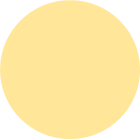 Kể chuyện: Sói và Sóc
BỨC TRANH BÍ ẨN
1
2
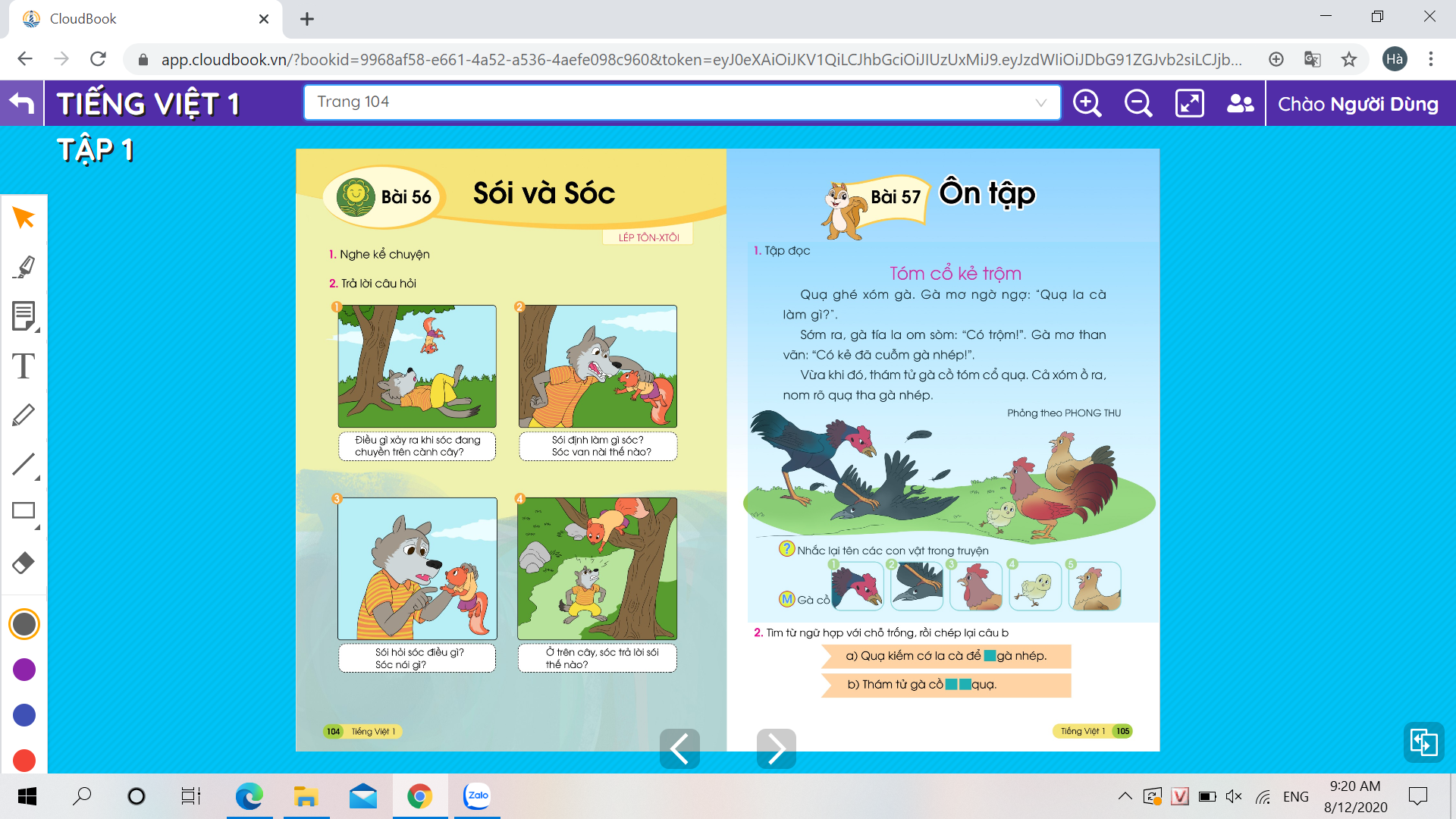 4
3
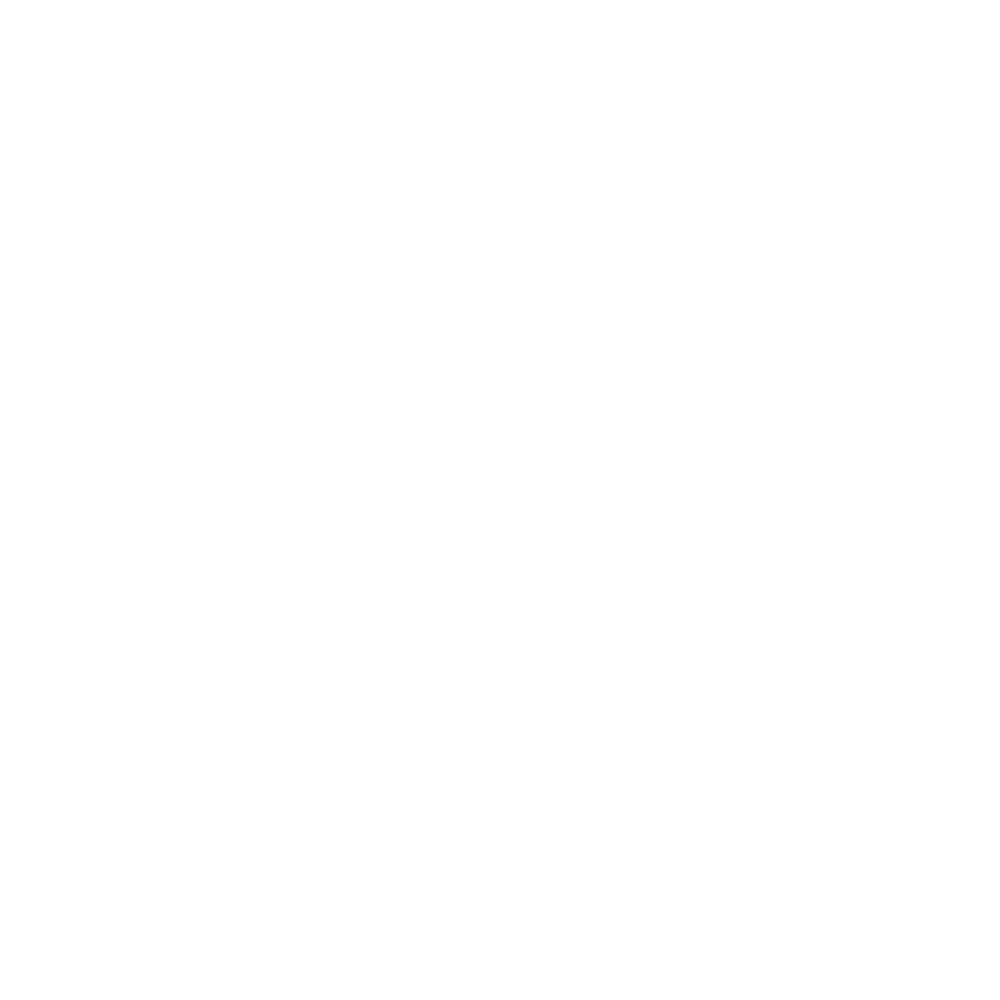 Bài 56: Sói và Sóc
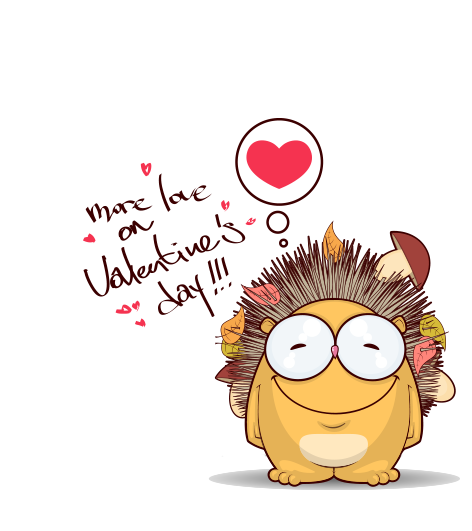 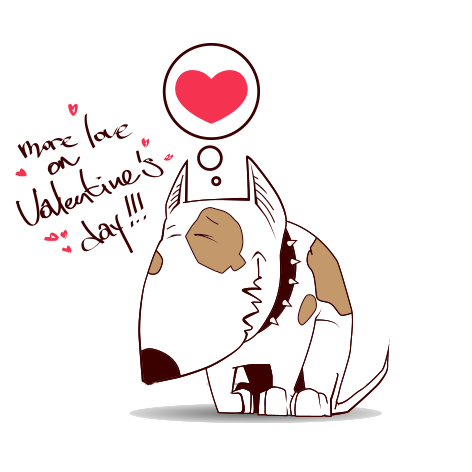 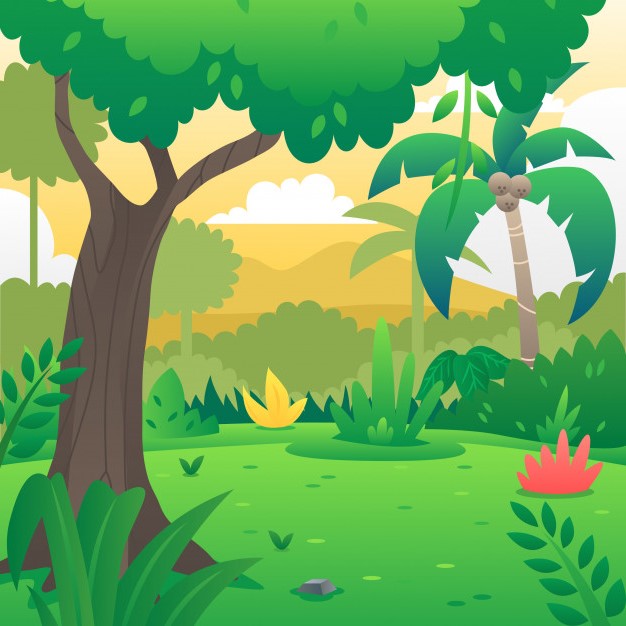 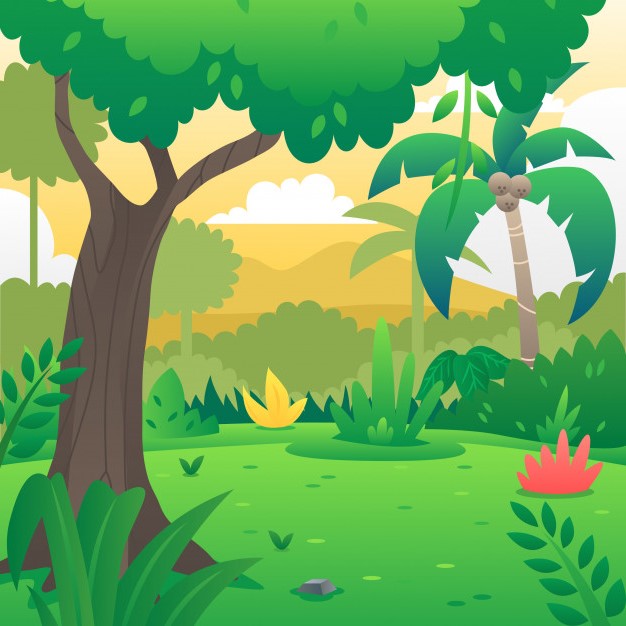 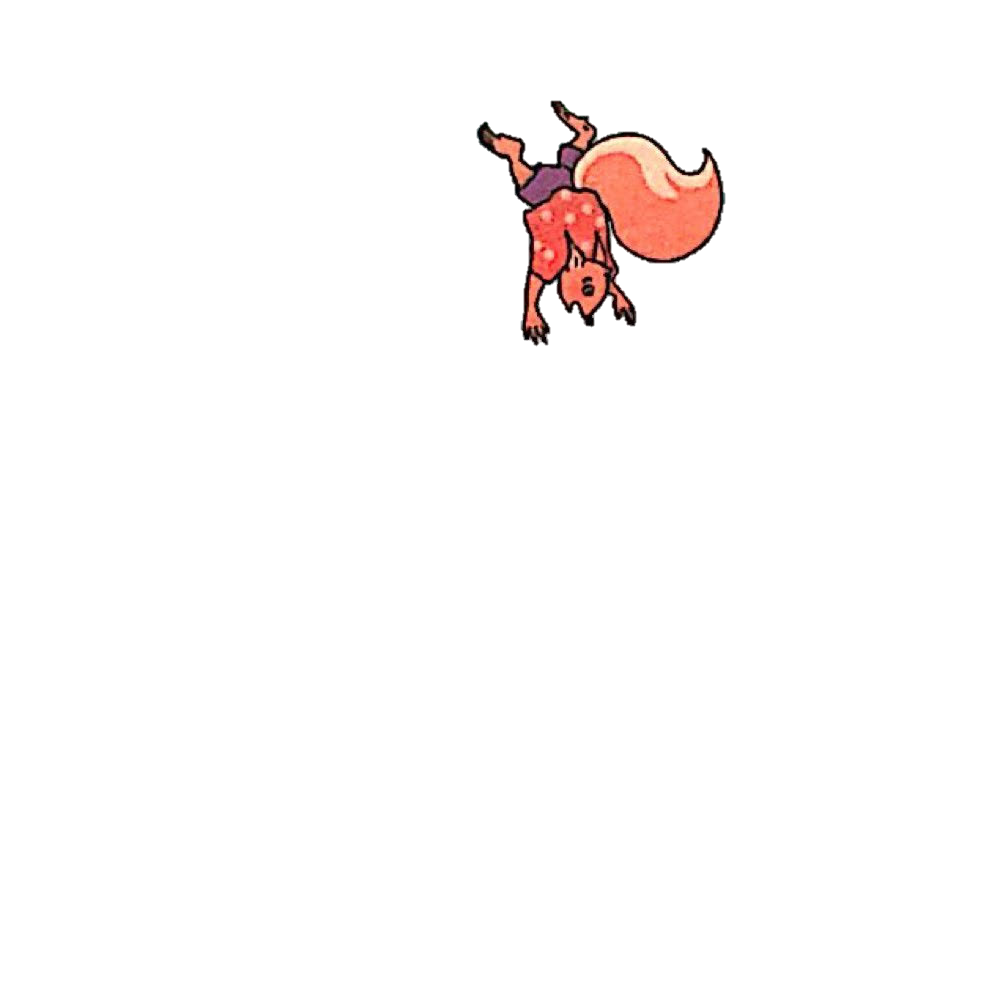 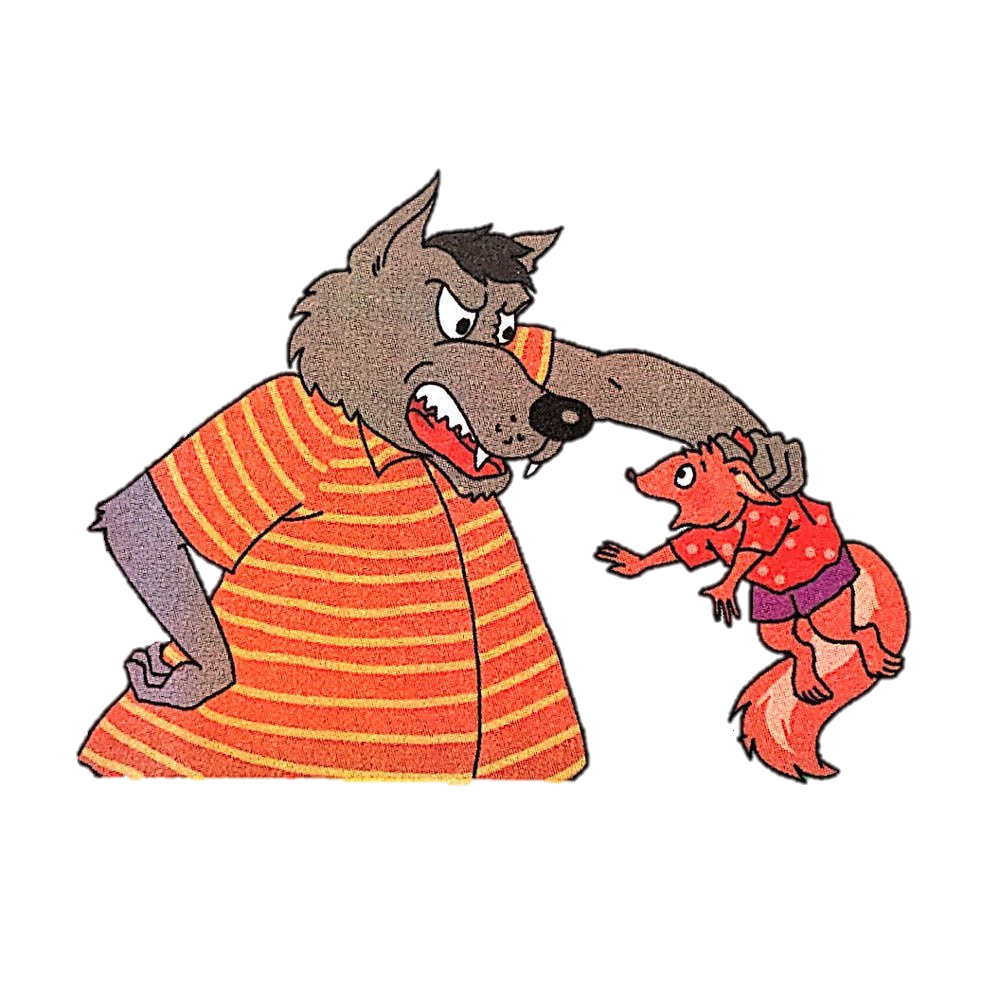 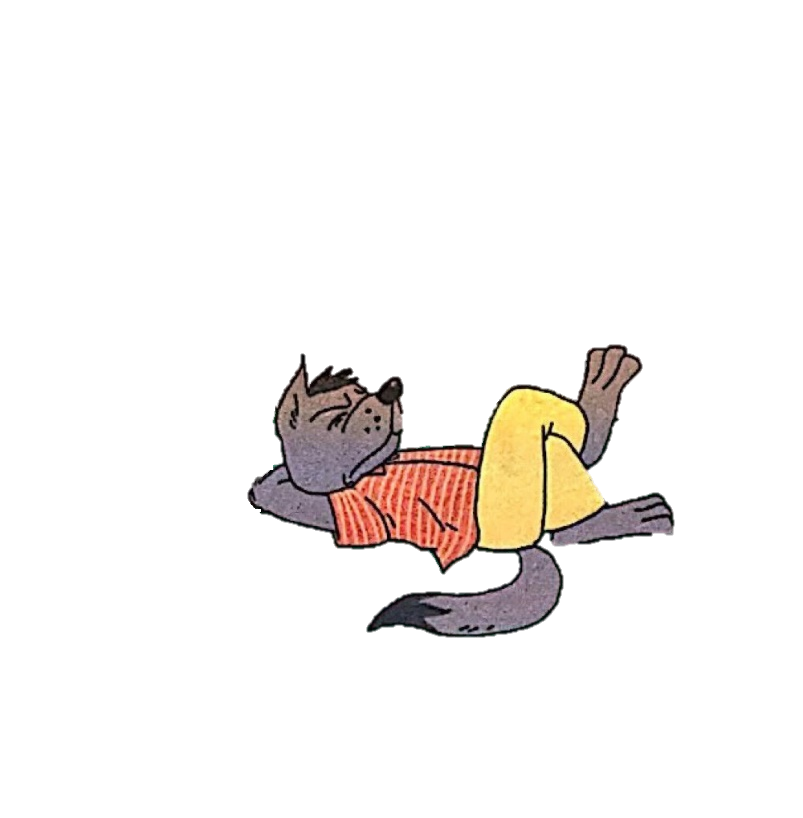 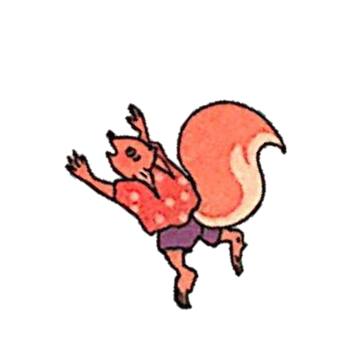 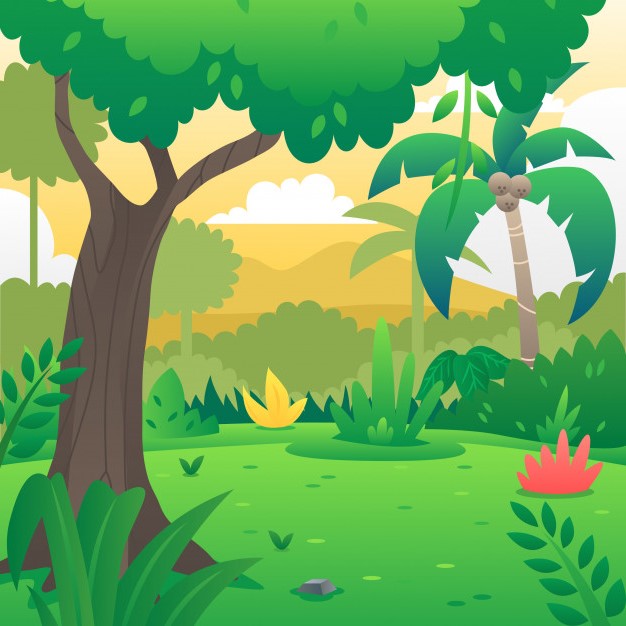 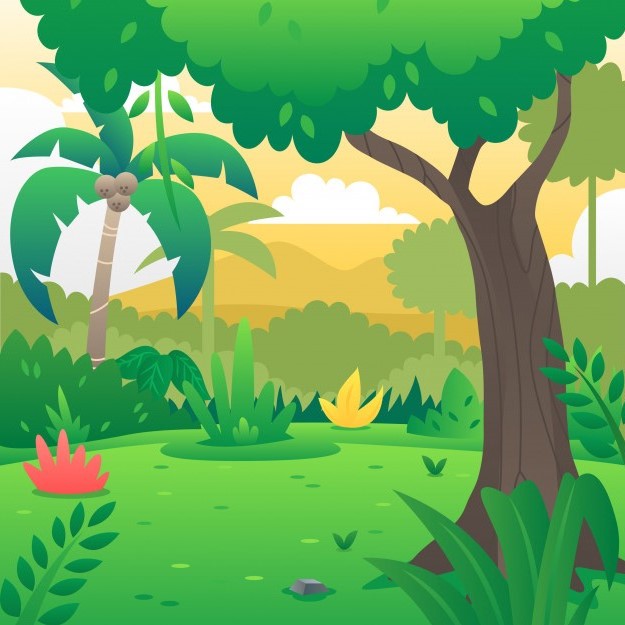 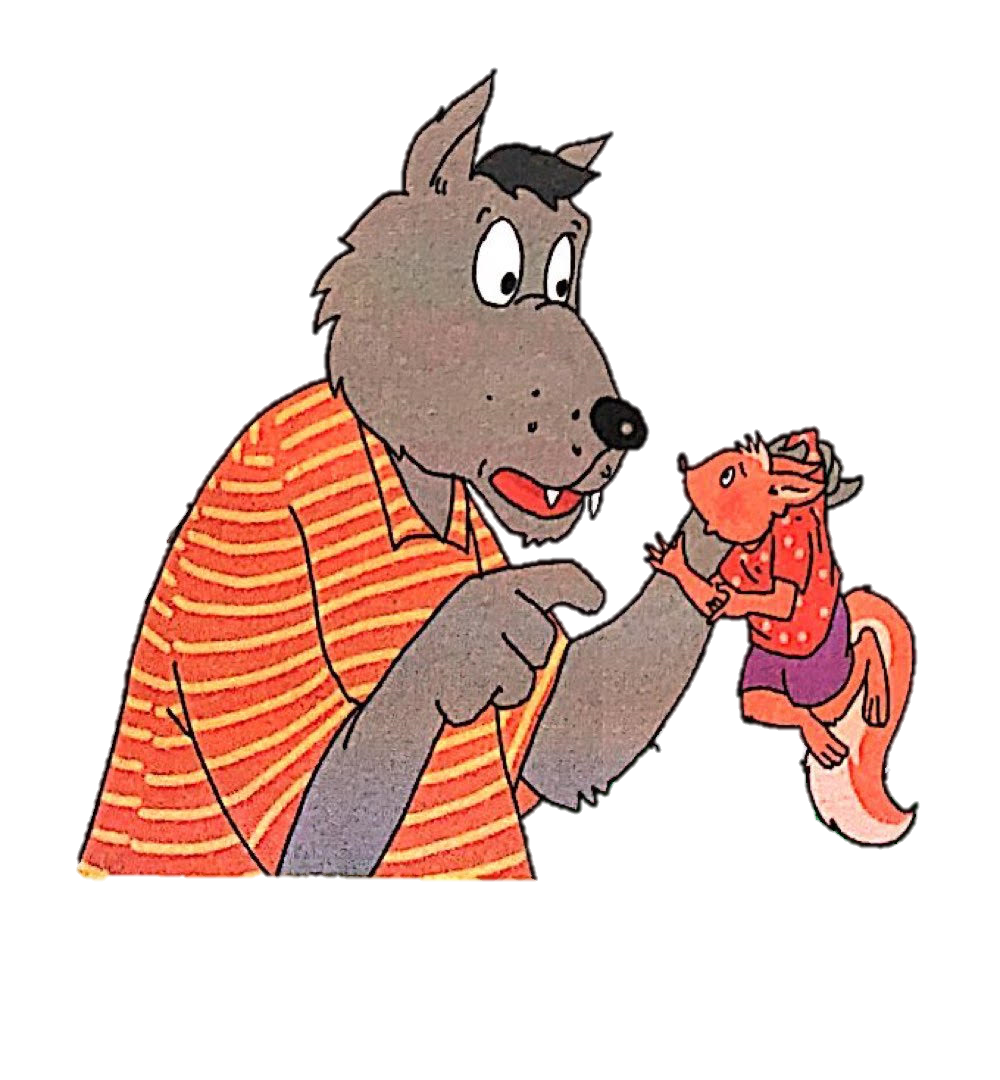 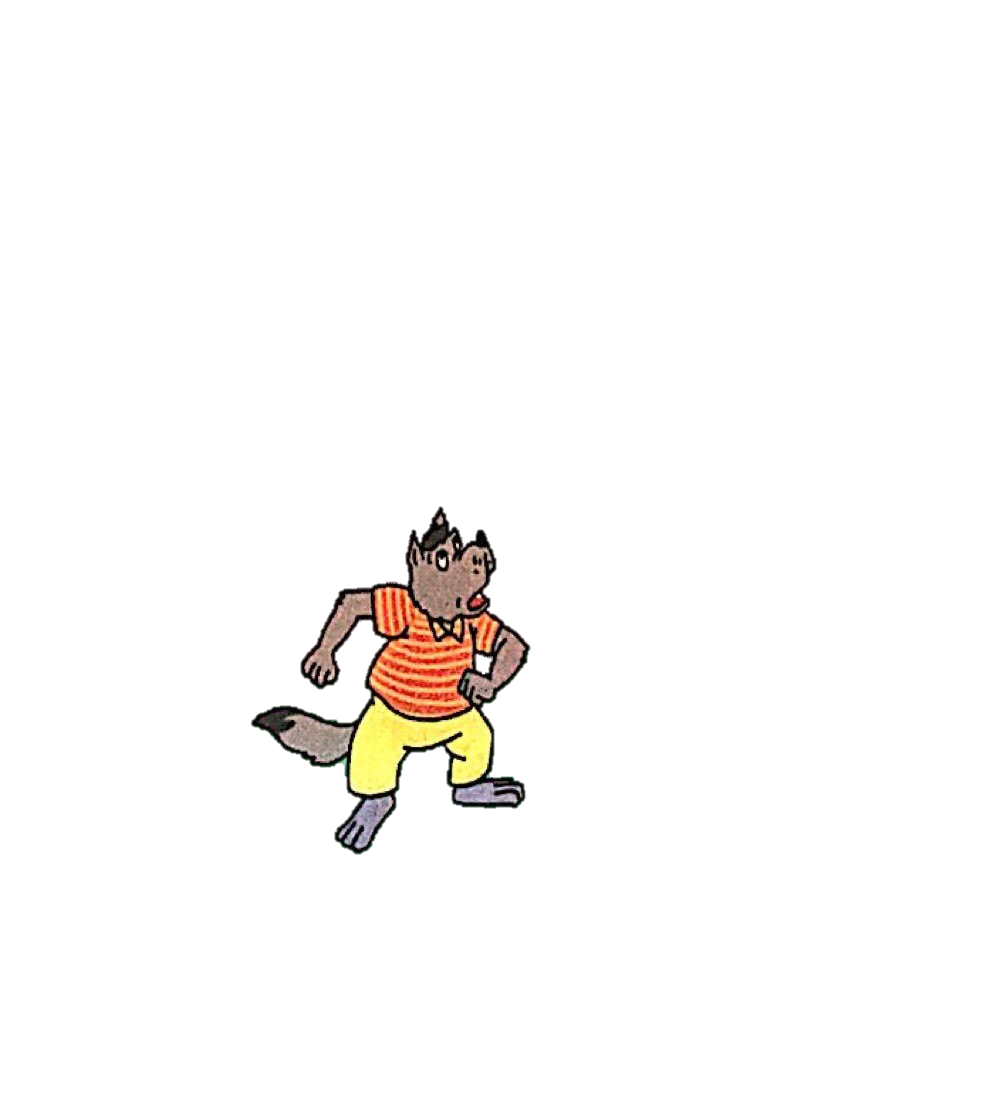 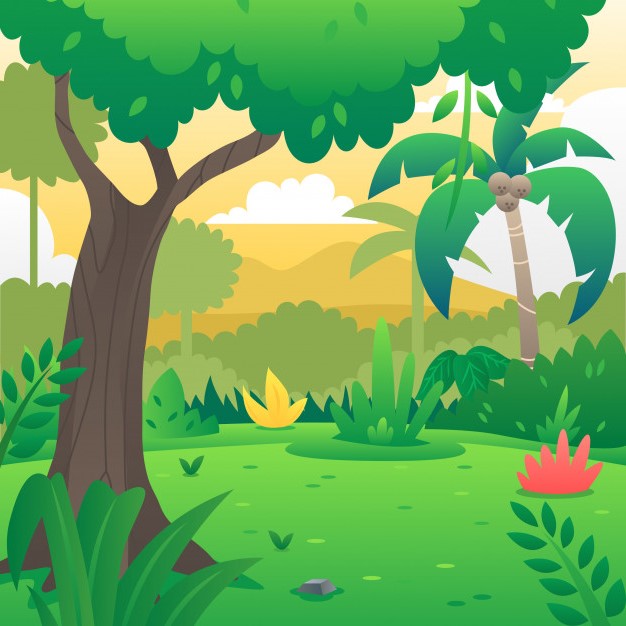 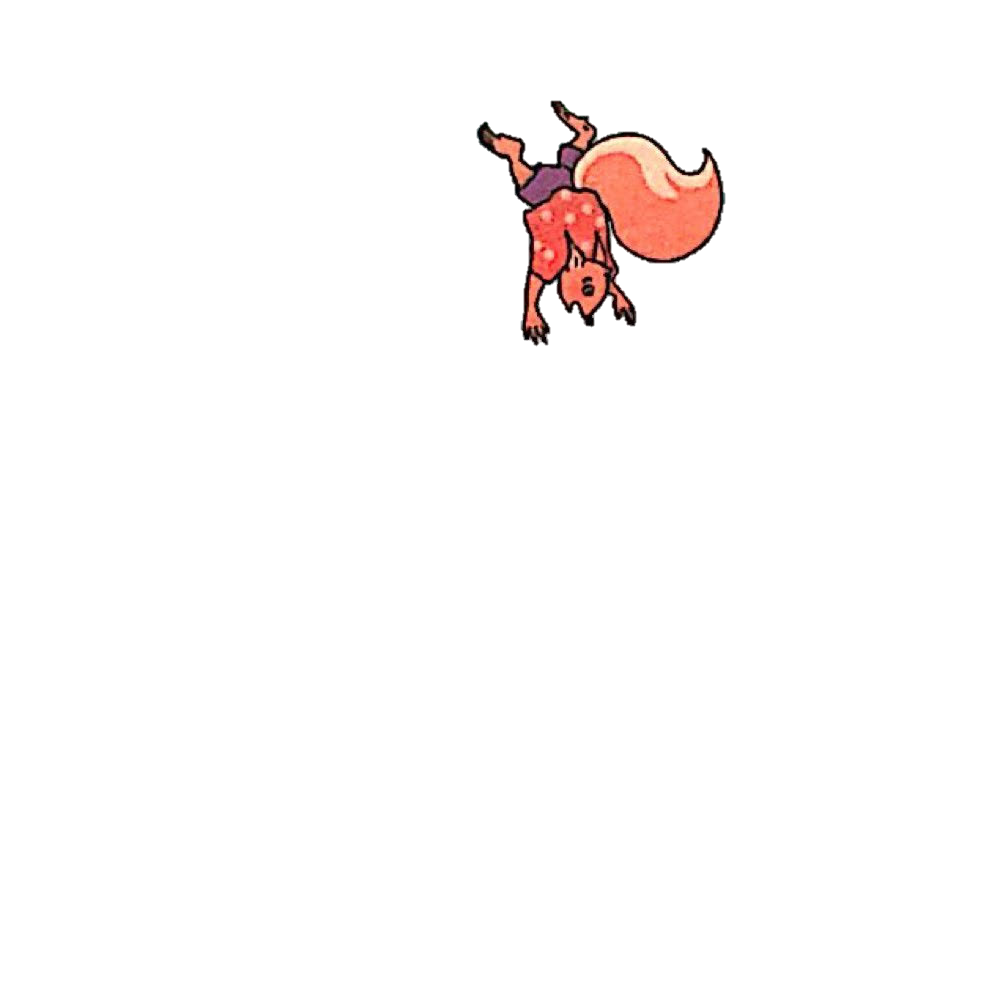 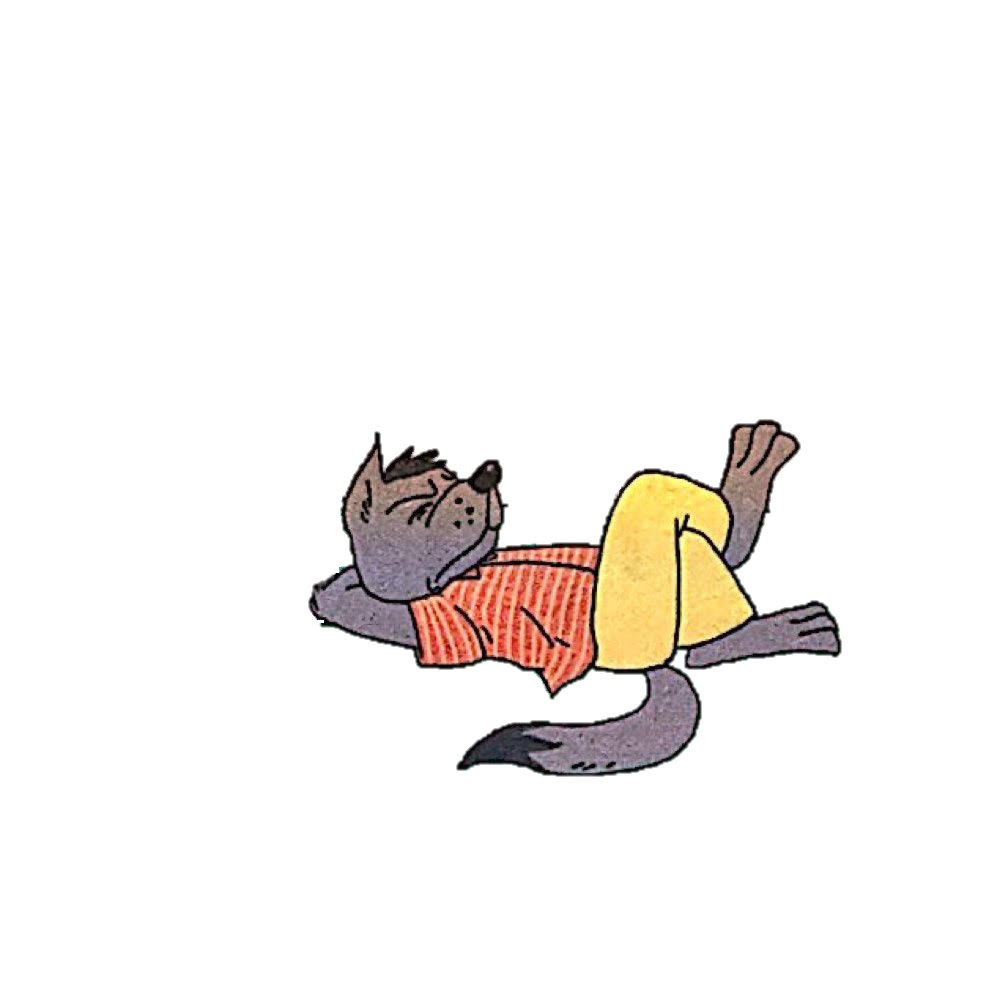 Điều gì xảy ra khi Sóc đang chuyền trên cành cây?
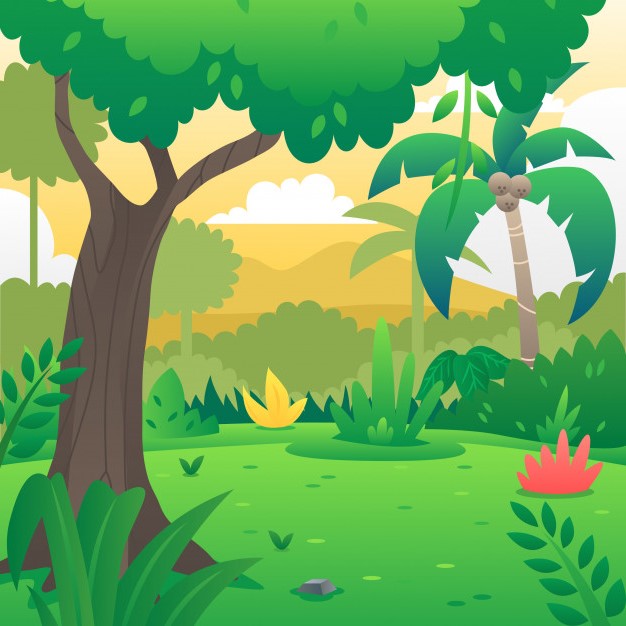 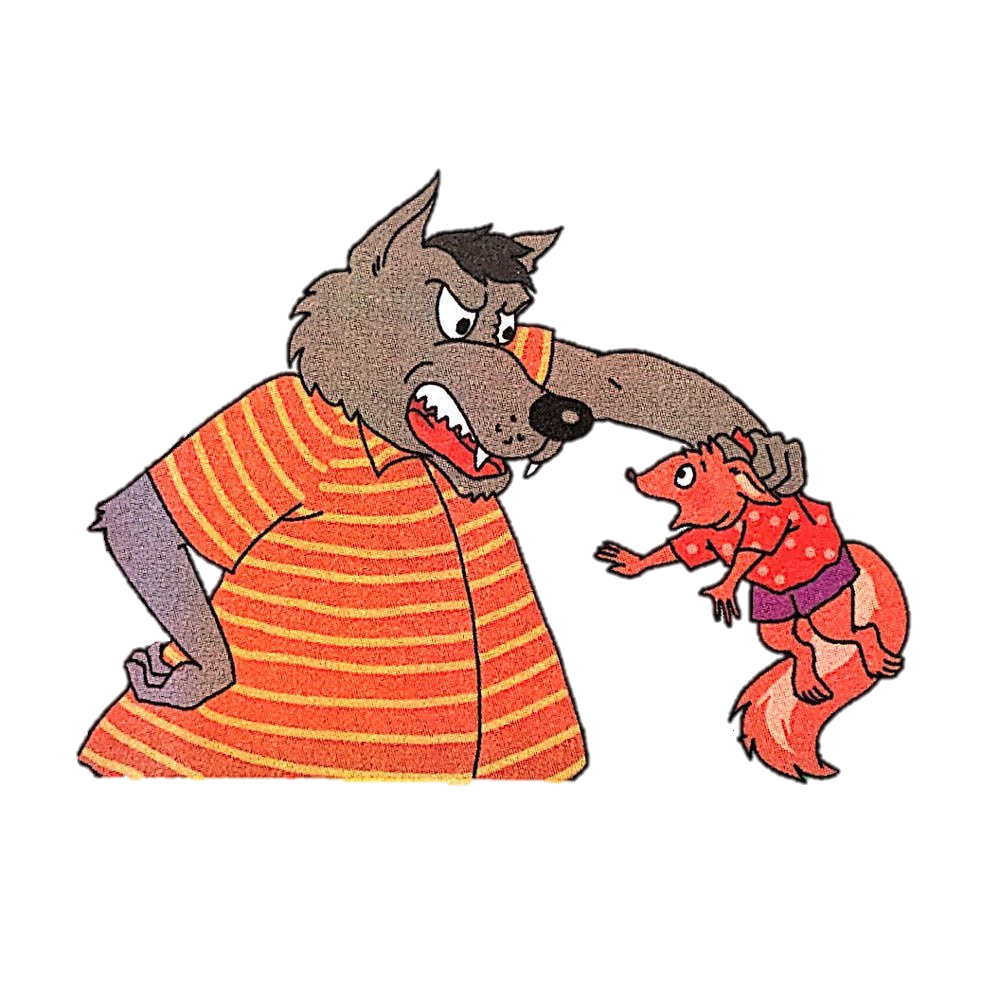 Sóc nghĩ ra kế gì để thoát thân?
Sói định làm gì Sóc?
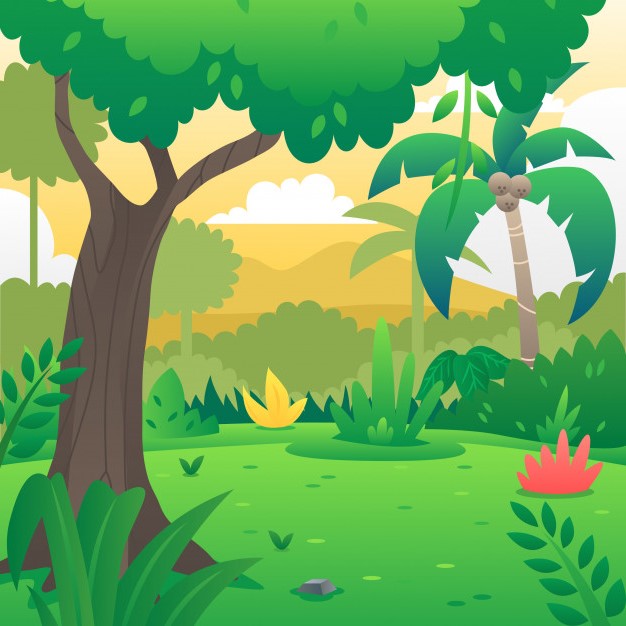 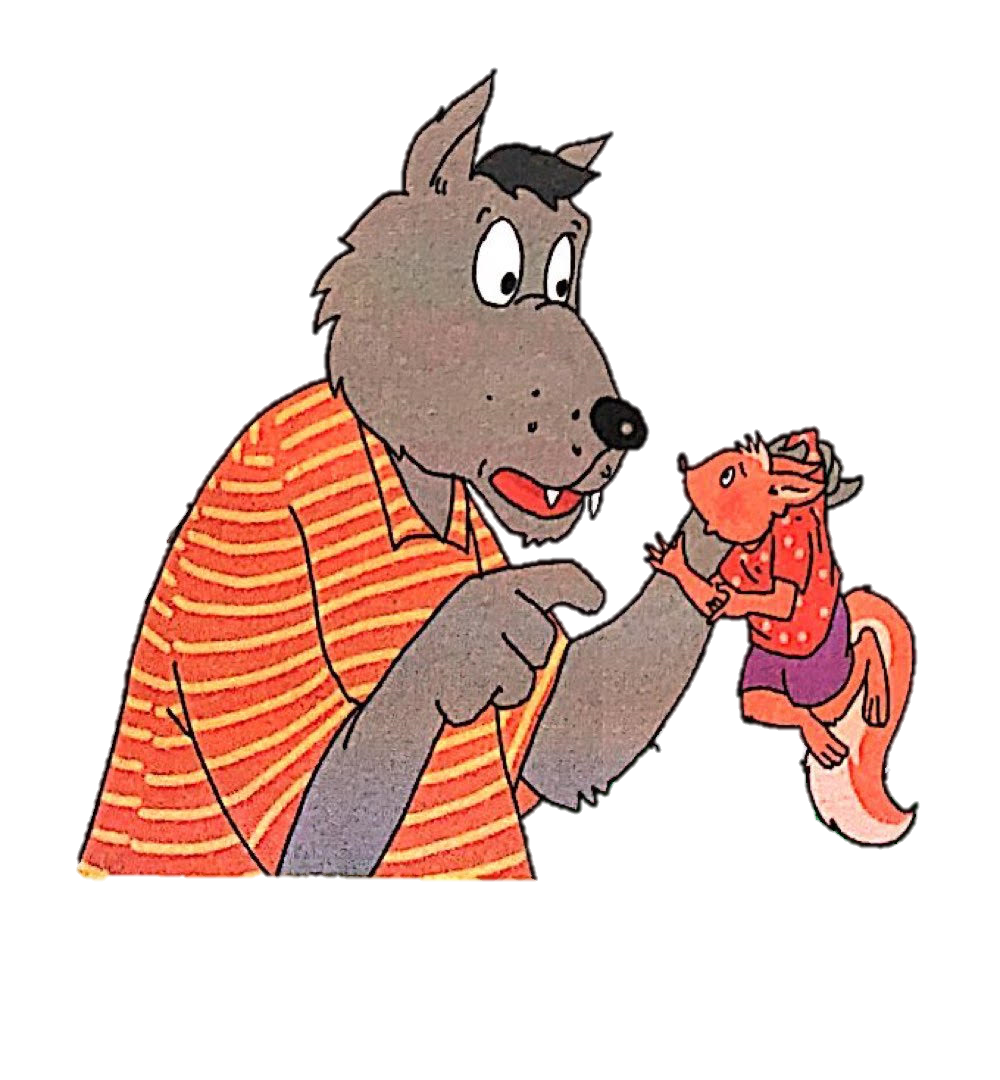 Sóc đã nói gì?
Sói hỏi Sóc điều gì?
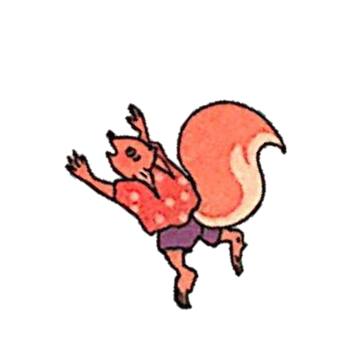 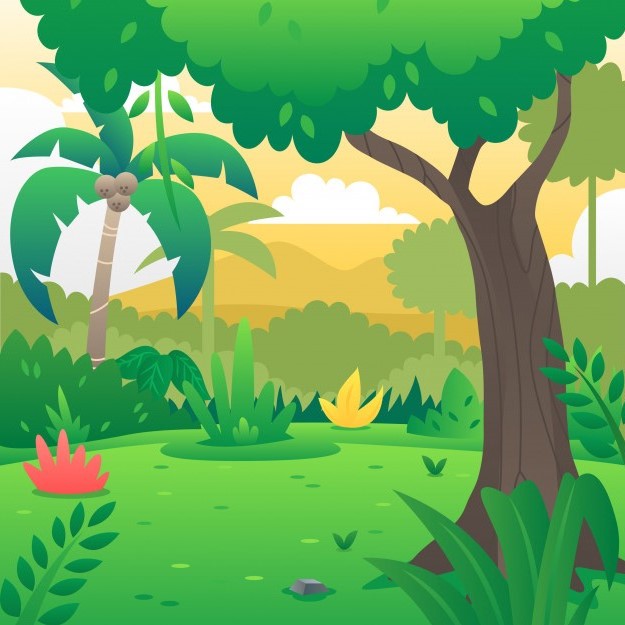 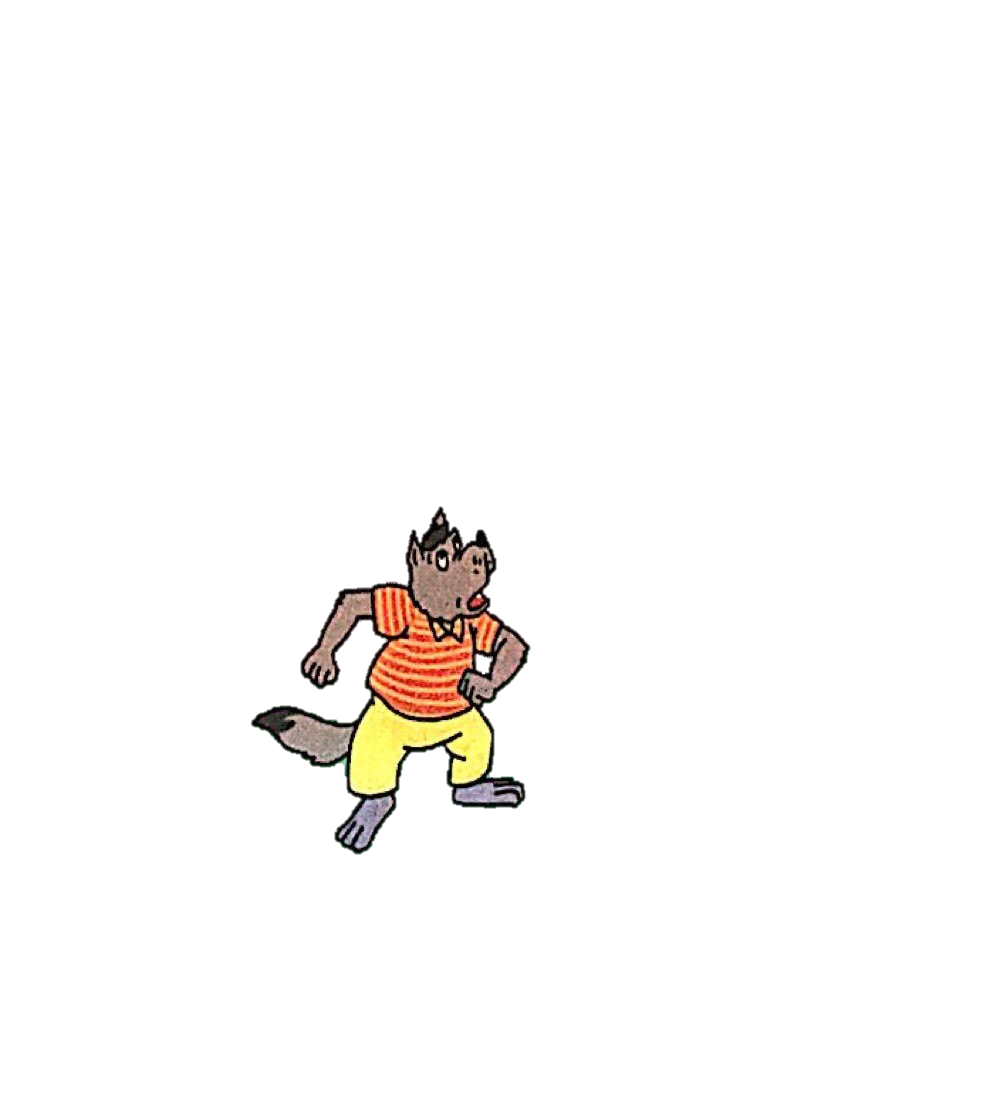 Ở trên cây, Sóc trả lời Sói như thế nào?
NGHỈ GIỮA GIỜ
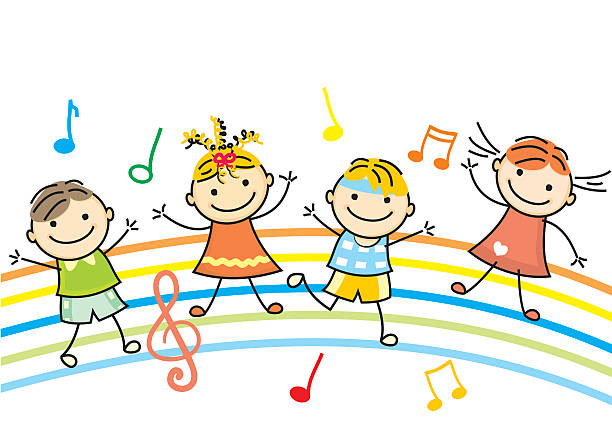 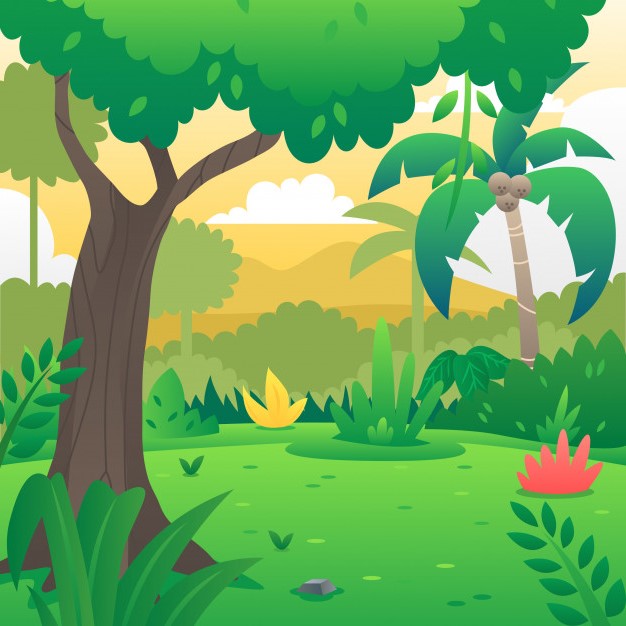 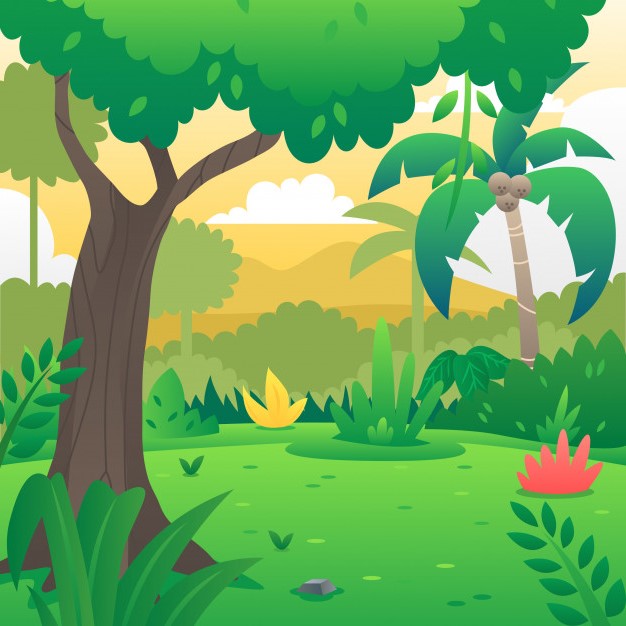 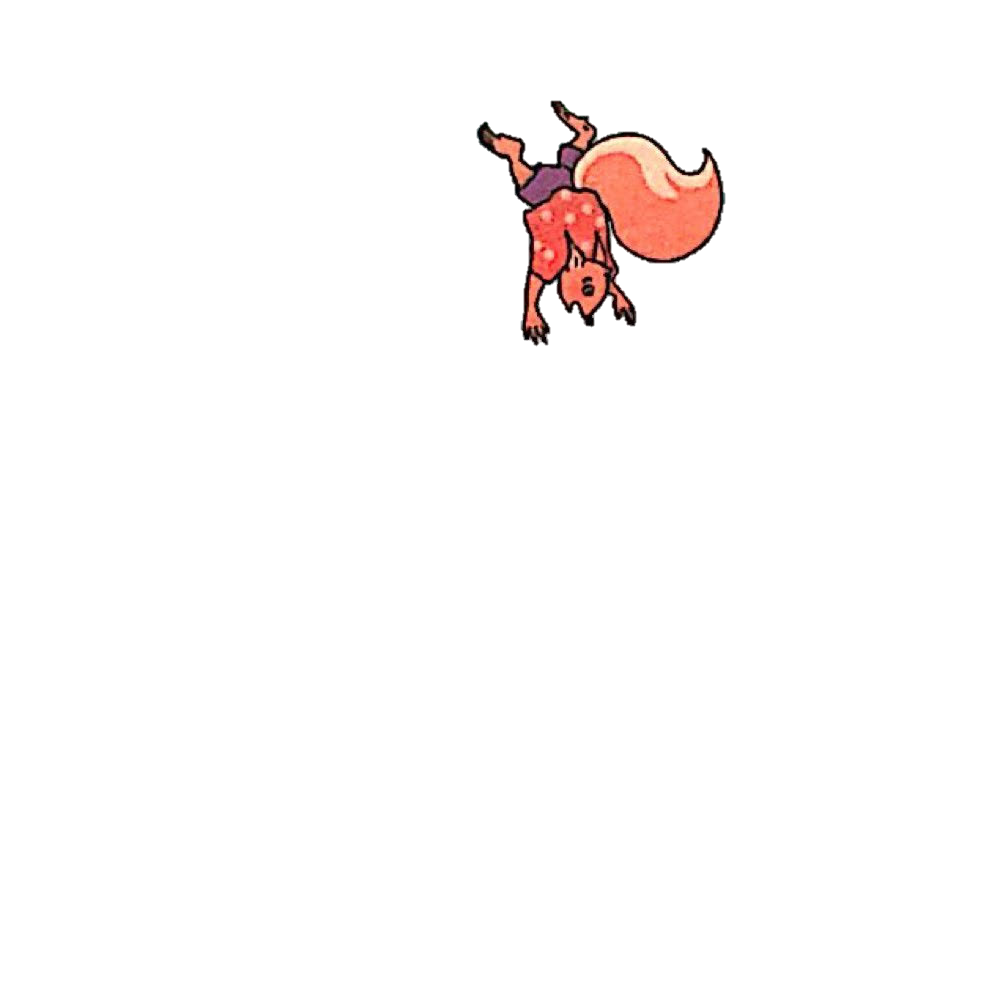 1
2
3
4
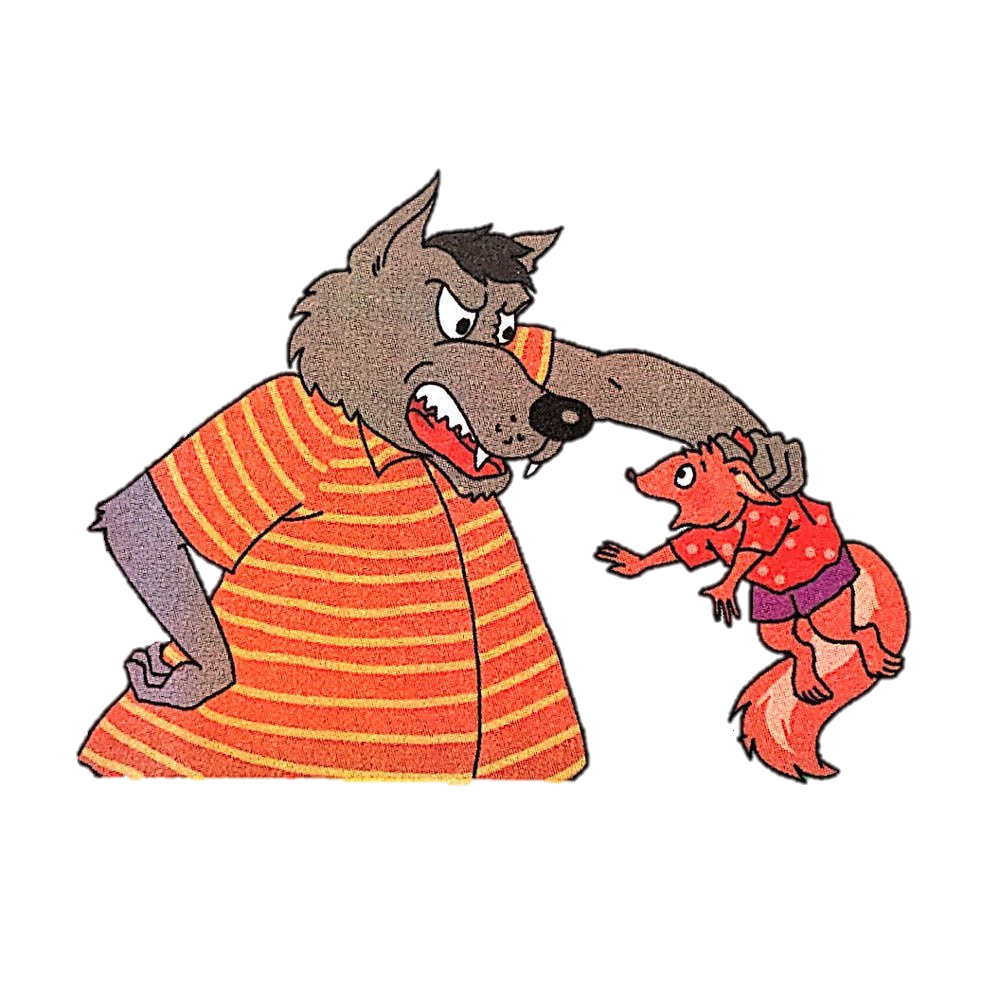 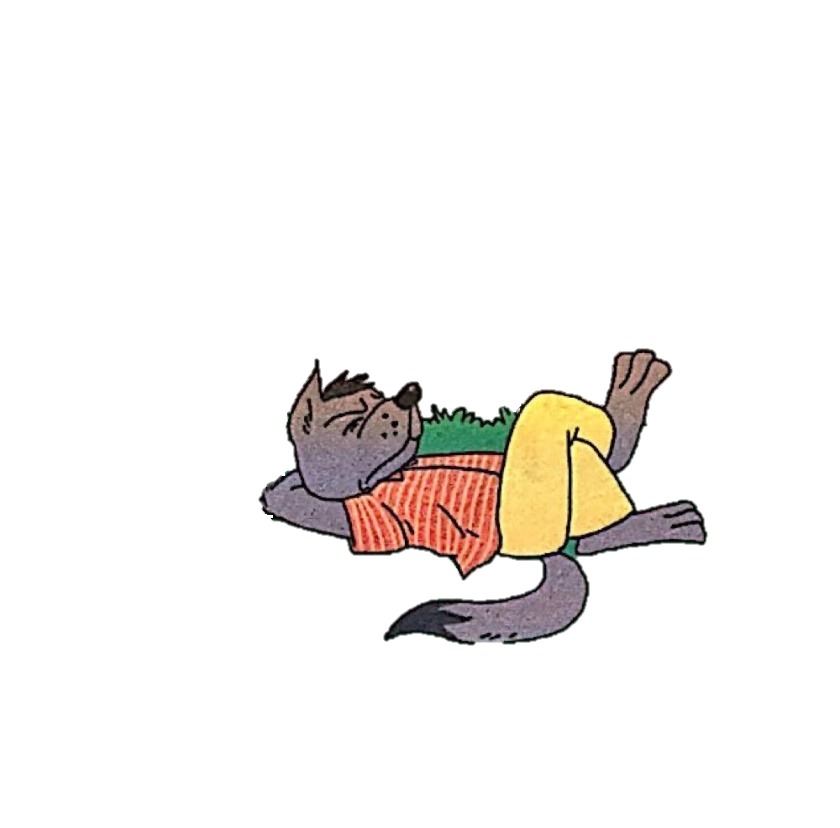 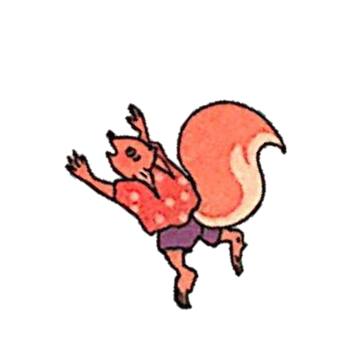 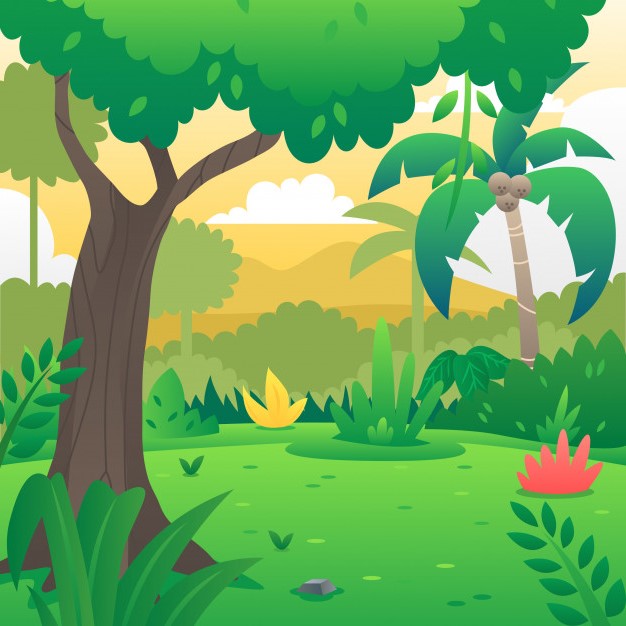 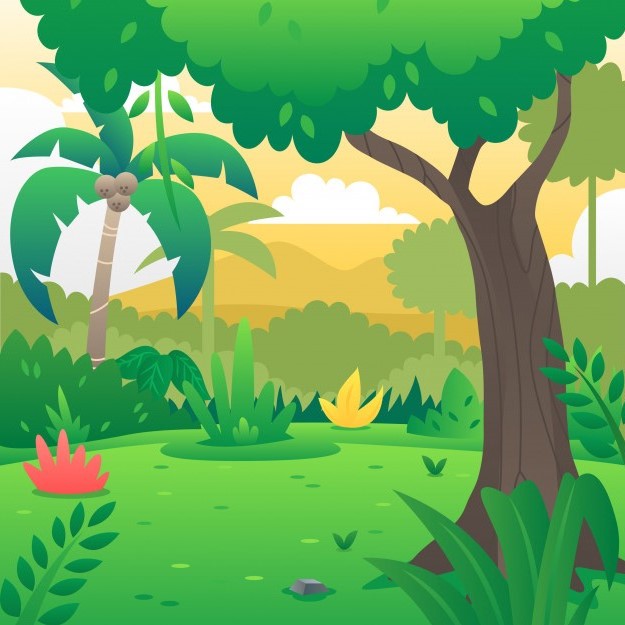 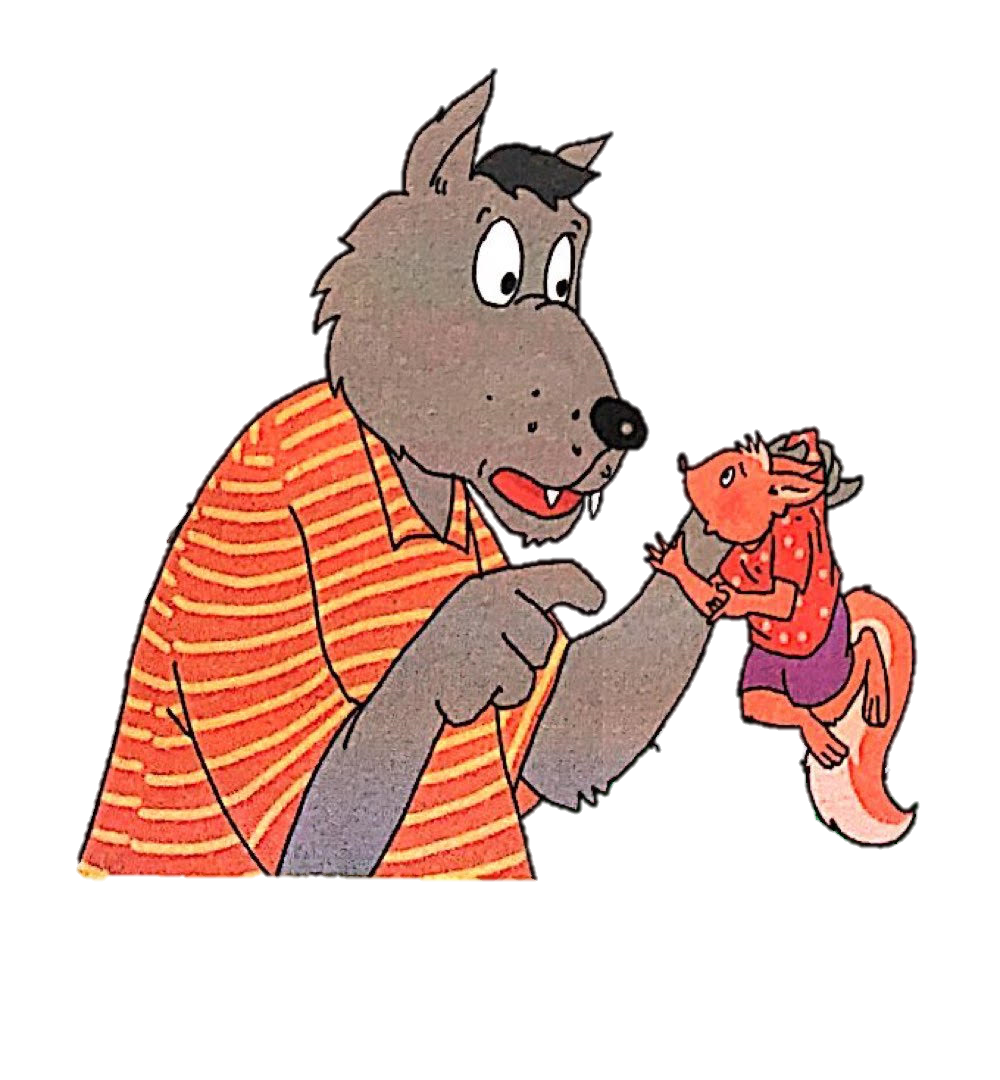 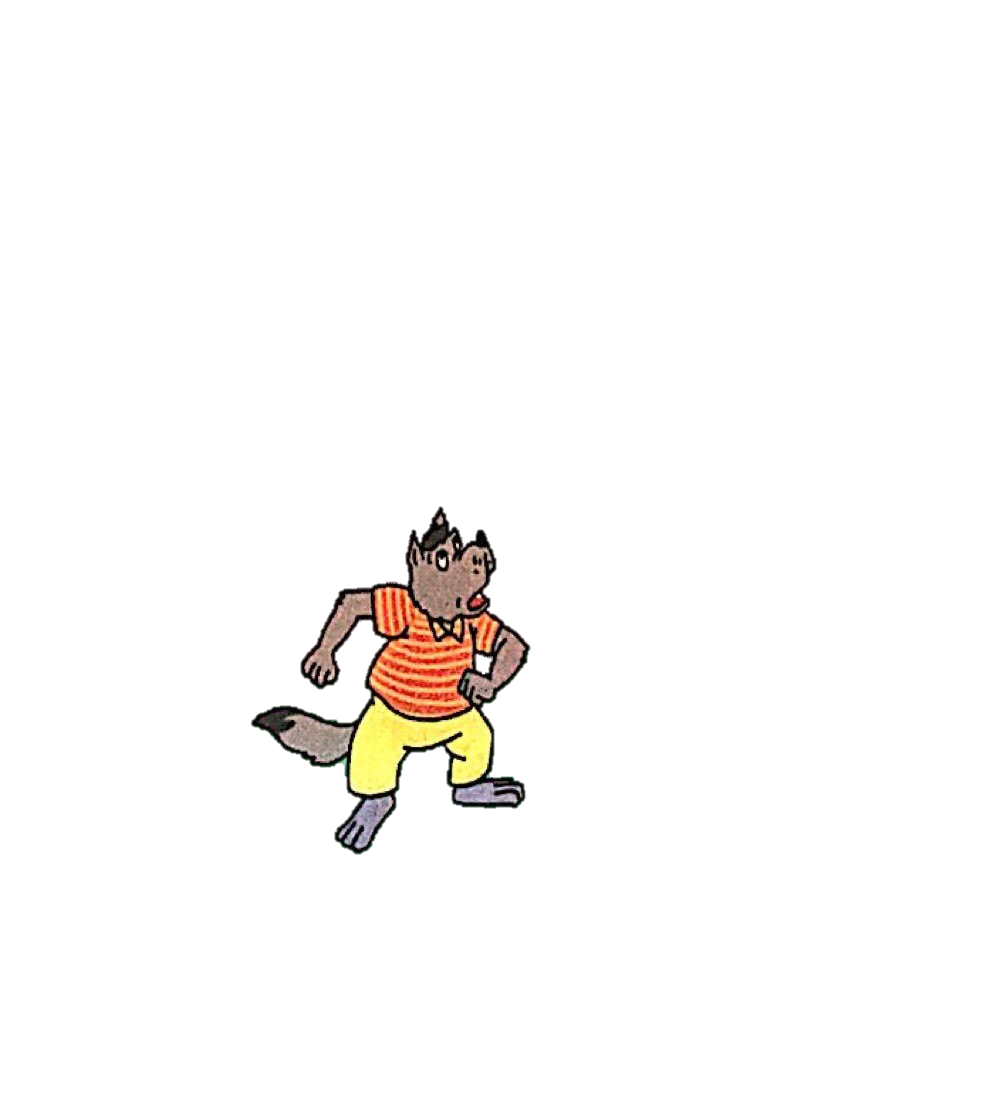 Tiêu chí
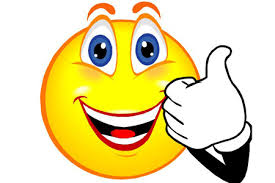 Kể đúng
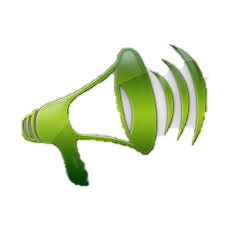 Kể to, rõ ràng
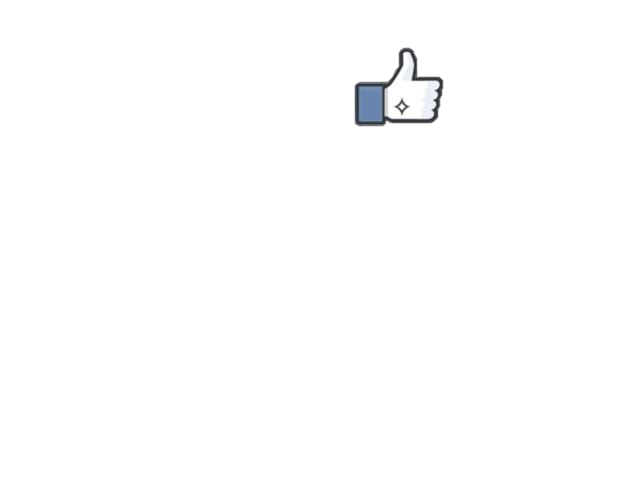 Kể hay
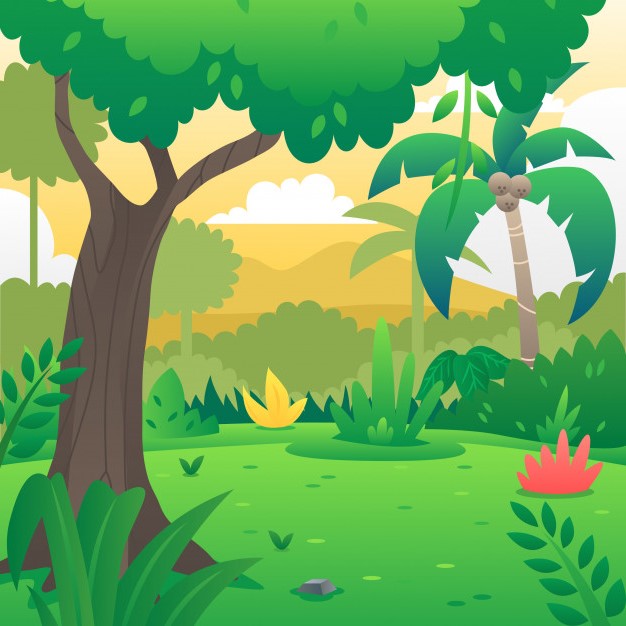 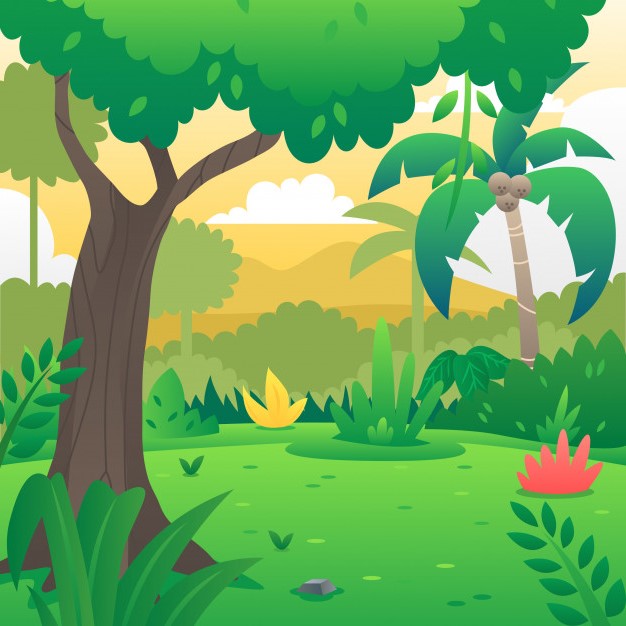 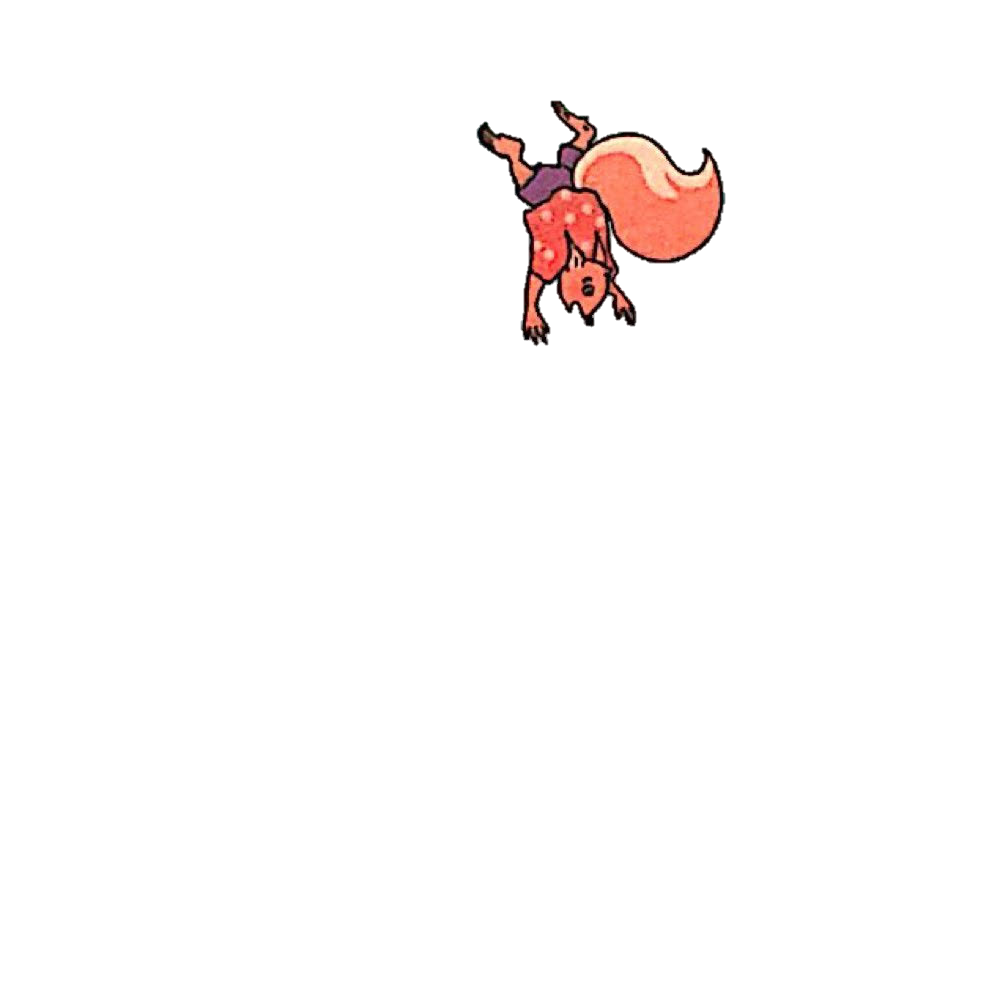 1
2
3
4
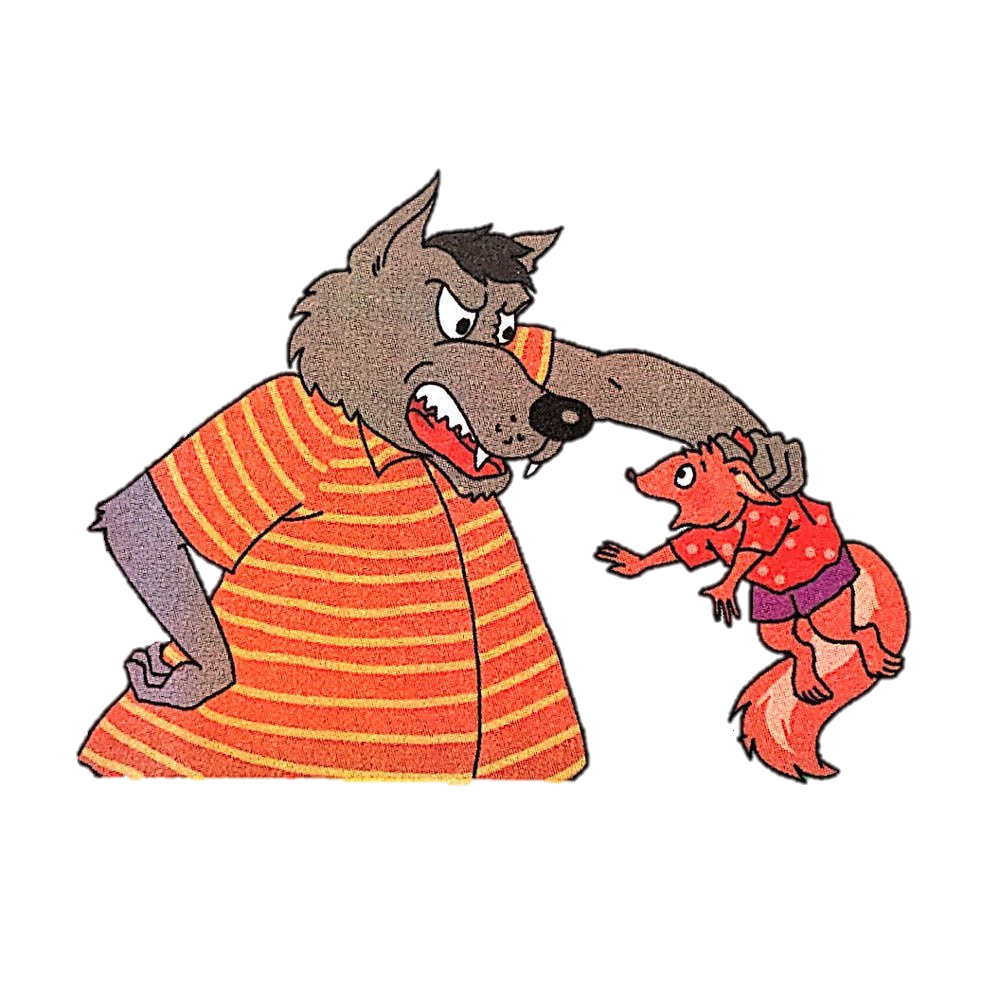 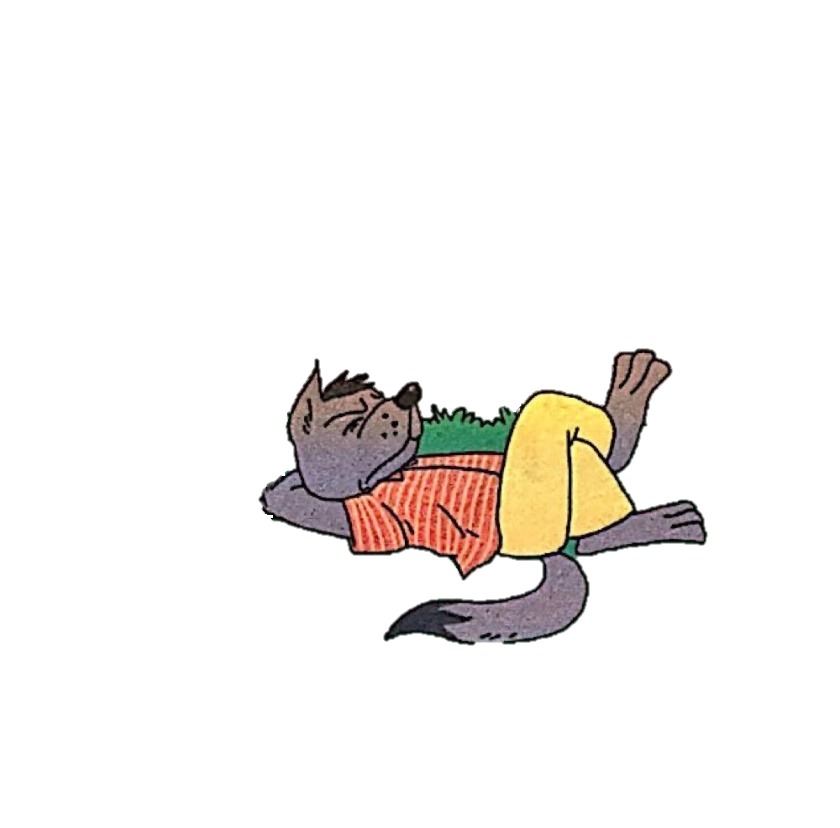 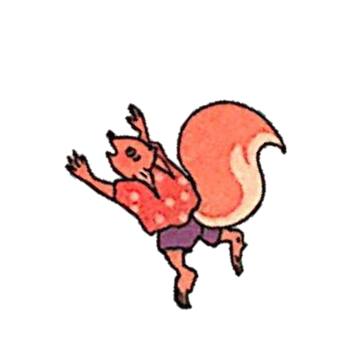 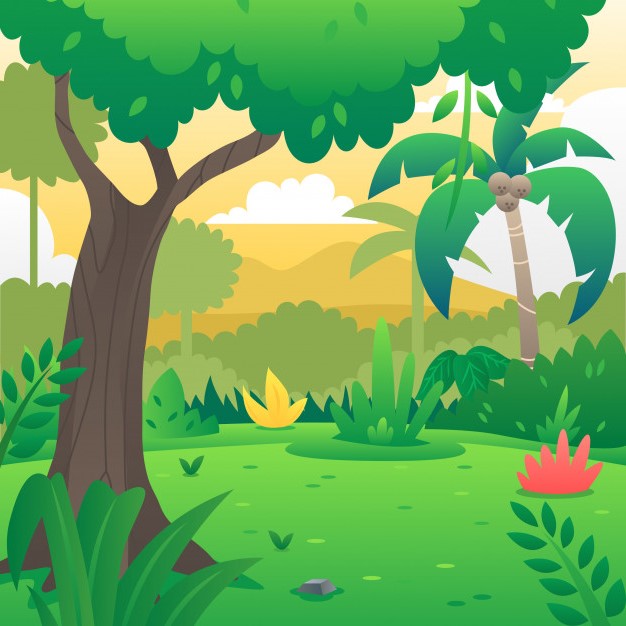 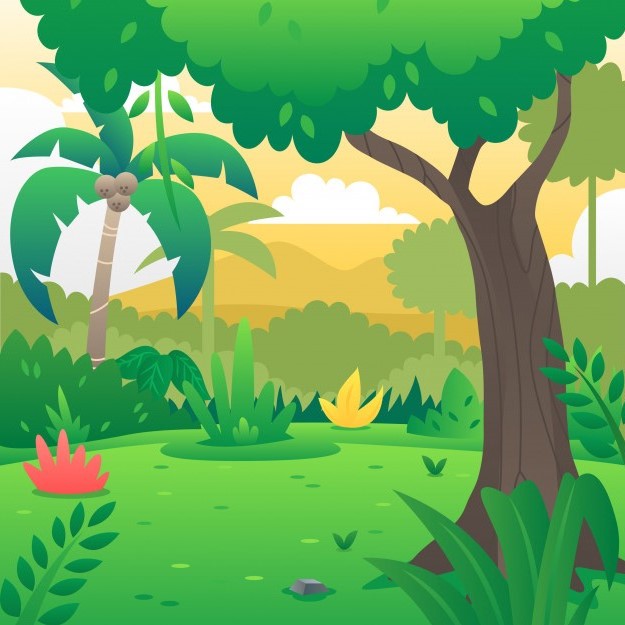 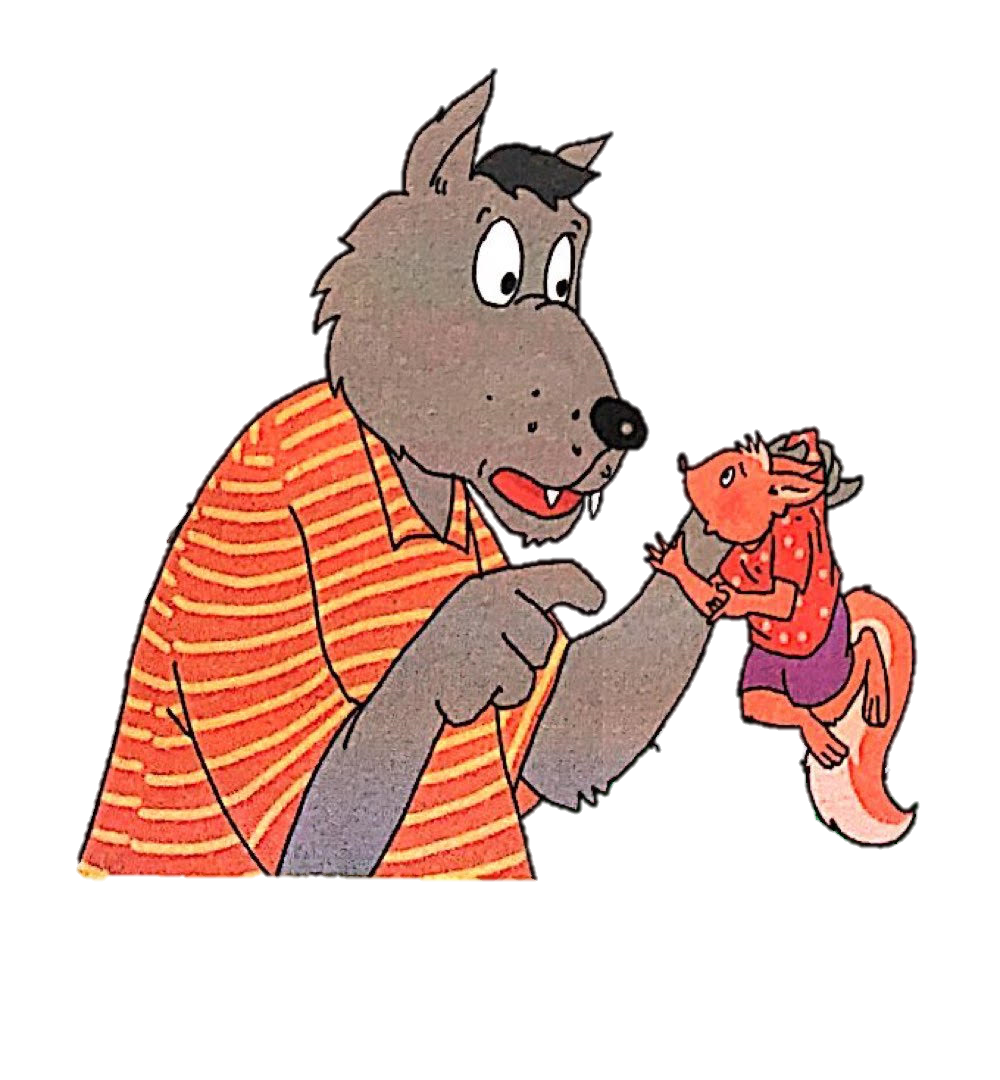 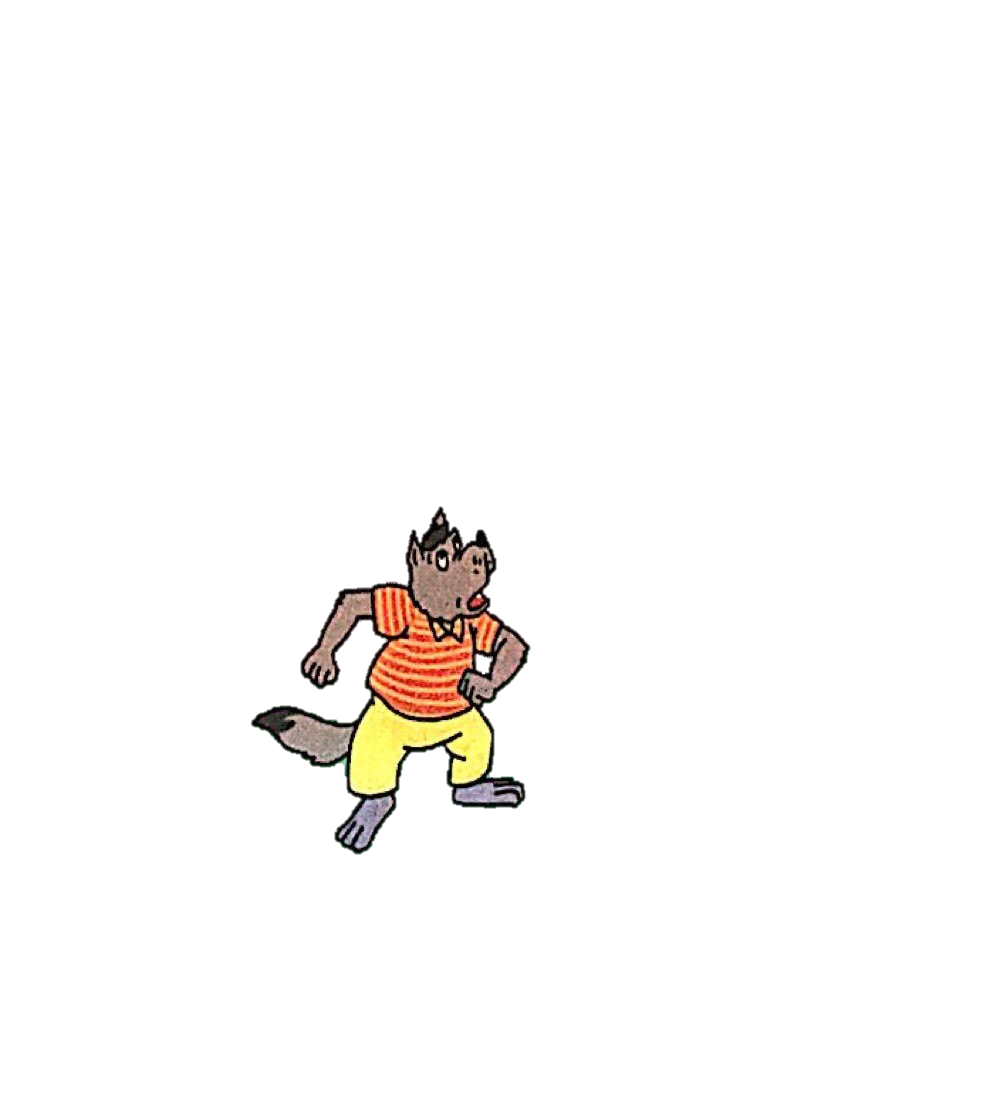 Củng cố - Dặn dò
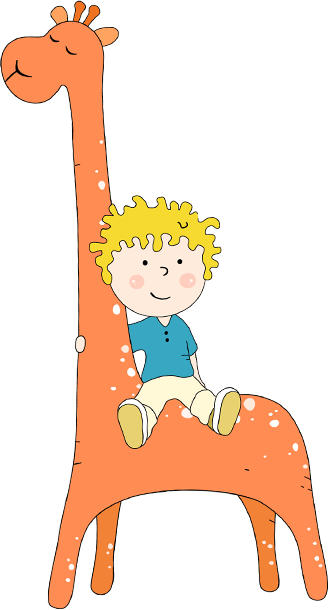 Em có nhận  xét gì về sóc?
Sóc rất thông minh, gặp tình huống nguy hiểm vẫn biết cách thoát thân.
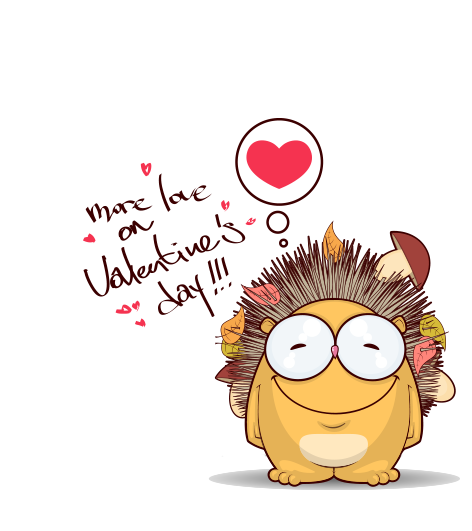 Câu chuyện giúp em hiểu điều gì?
Bài học: 
Lòng tốt làm con người vui vẻ, sự độc ác không mang lại hạnh phúc, niềm vui.
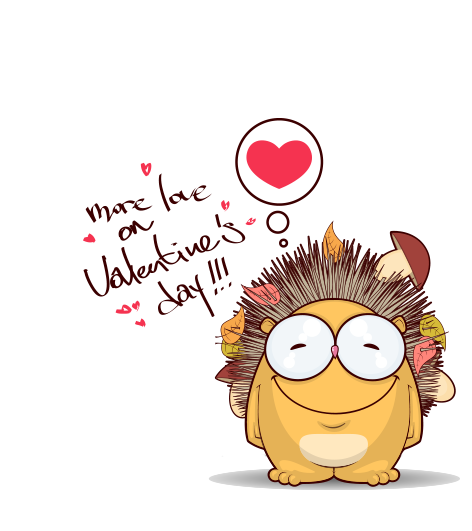 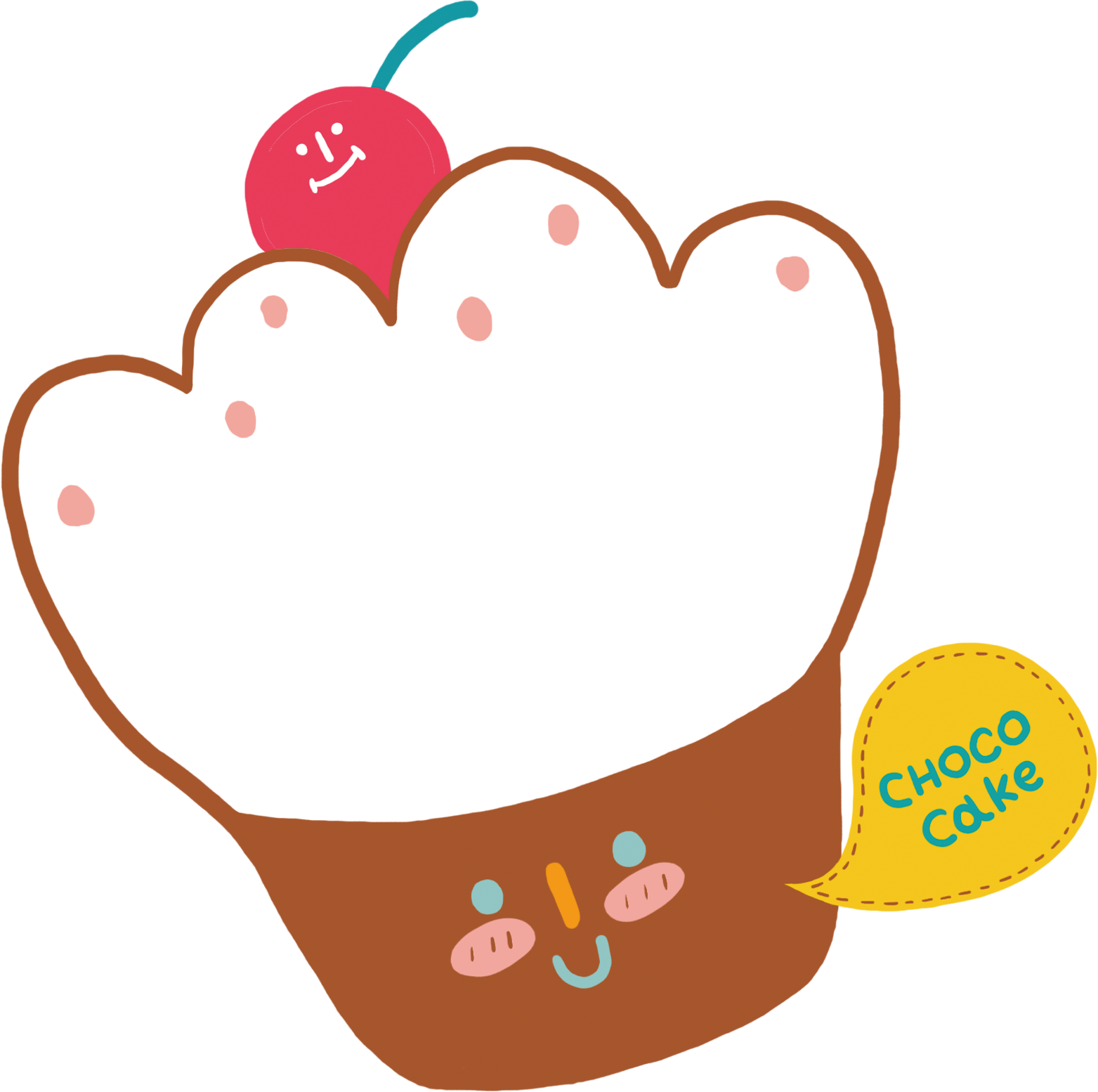 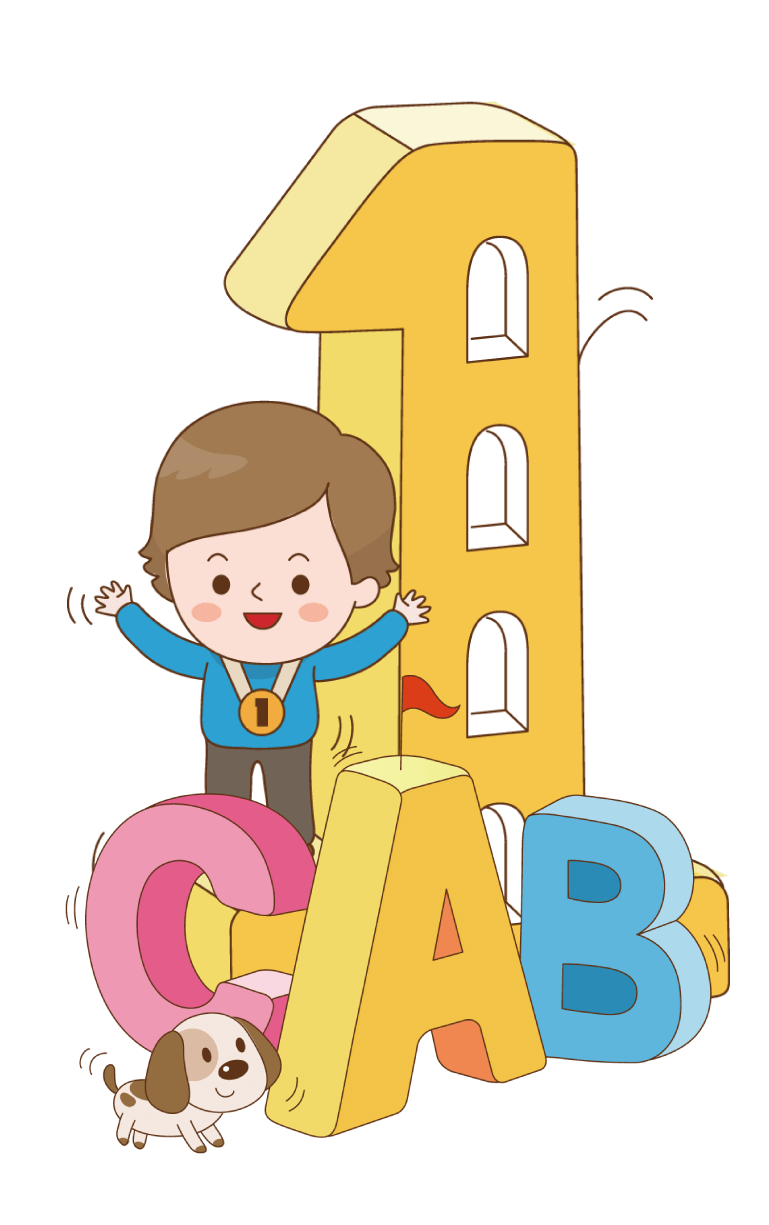 Tạm biệt và 
hẹn gặp lại!
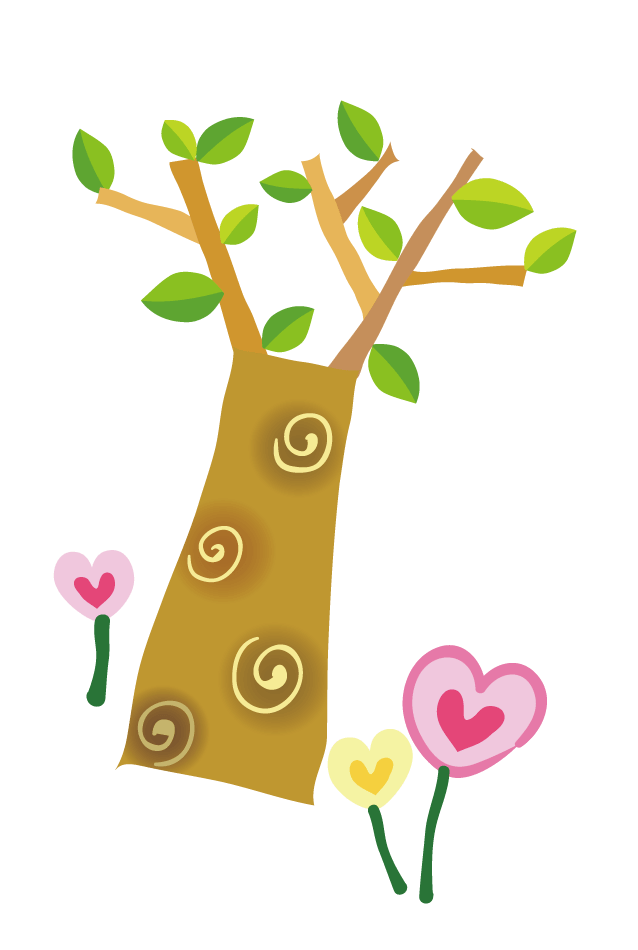 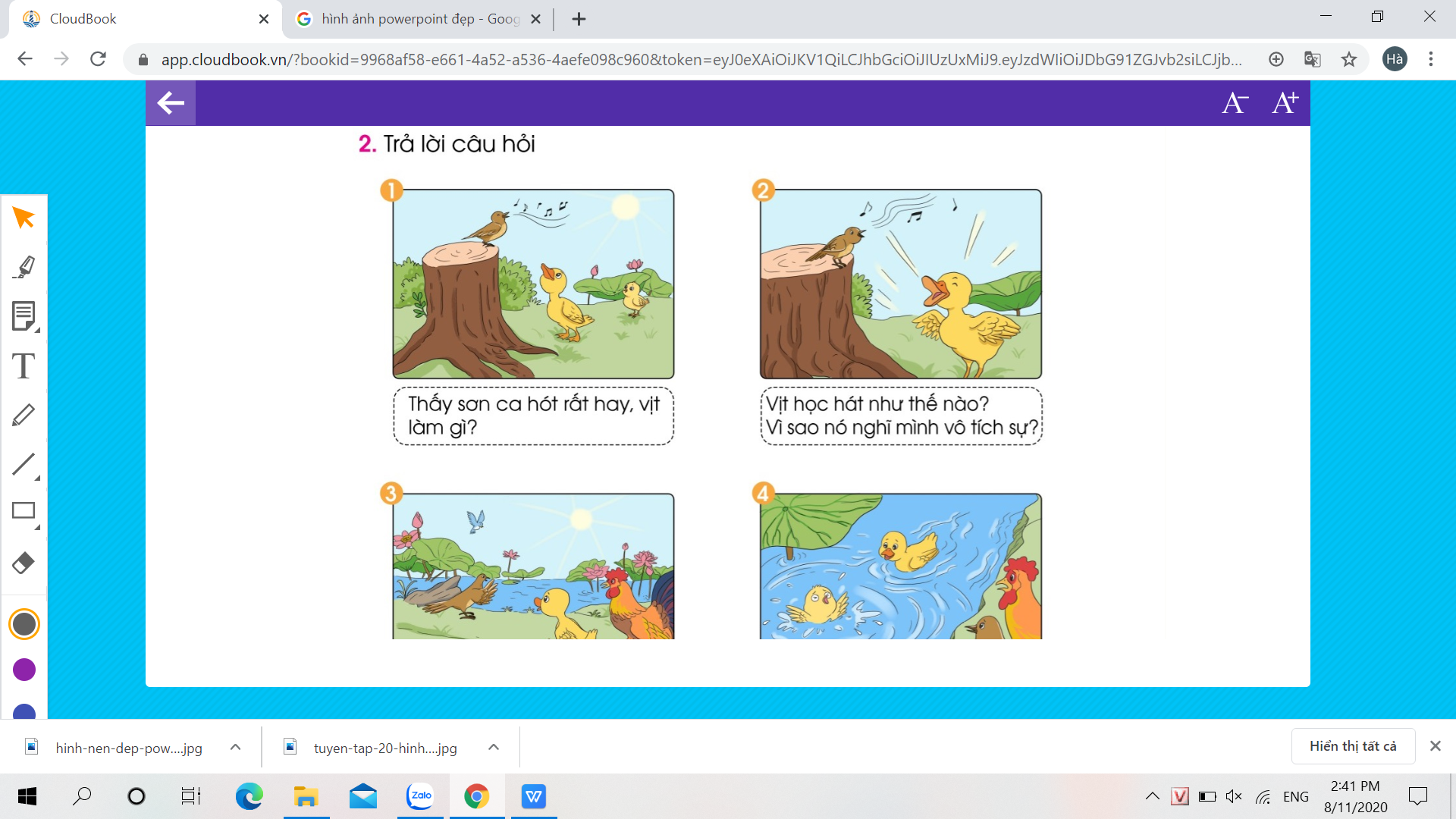 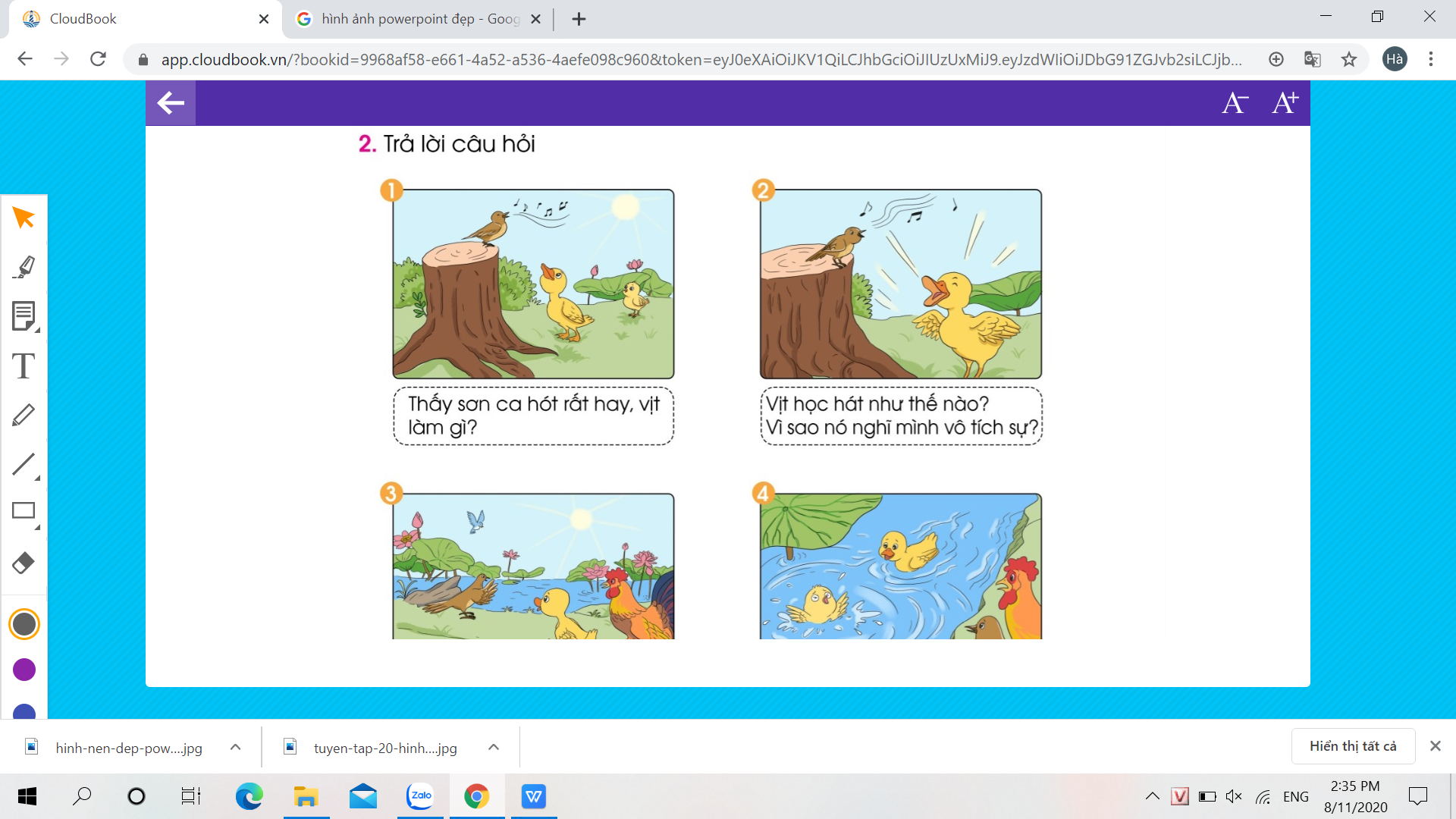 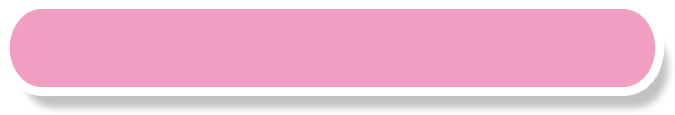 Câu 1: Câu chuyện trên có tên là gì?
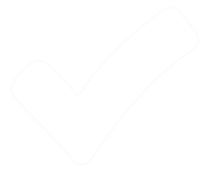 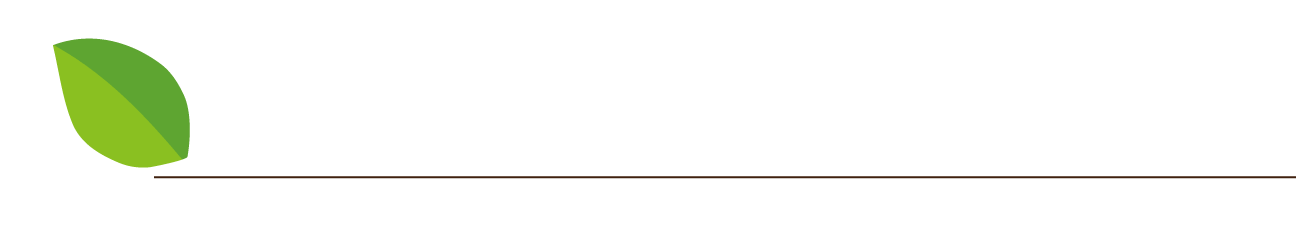 a
Vịt và Sơn ca.
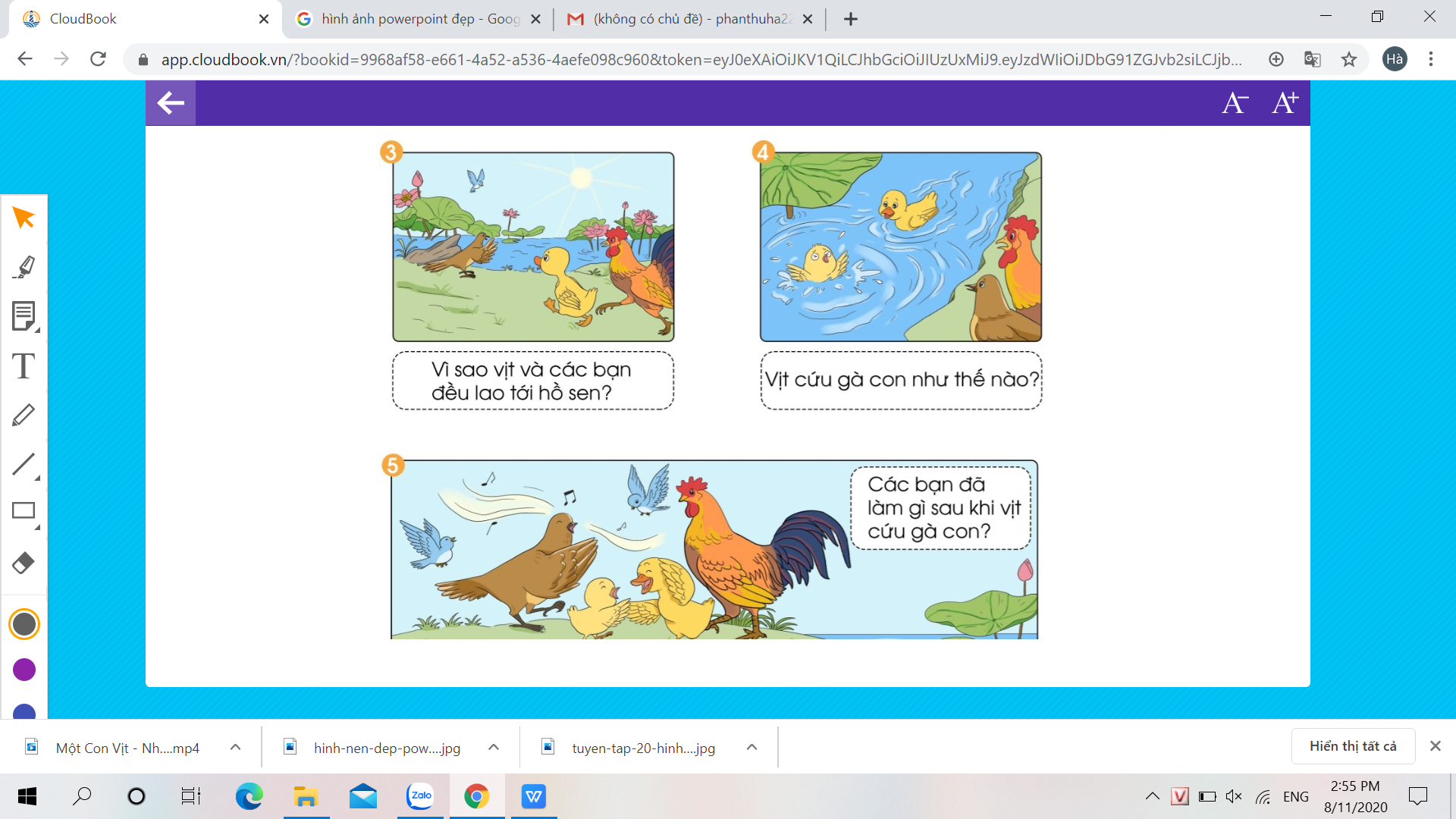 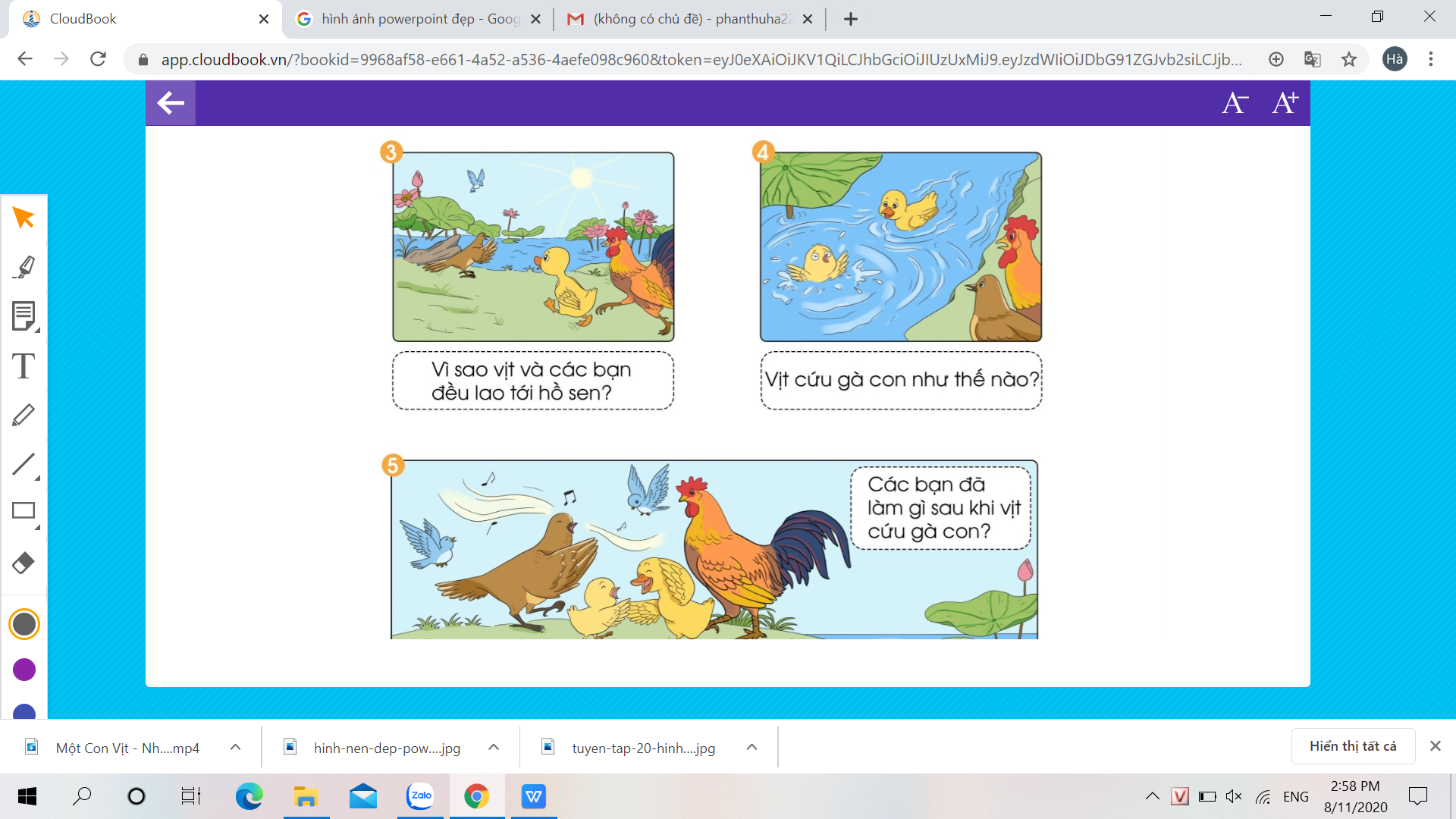 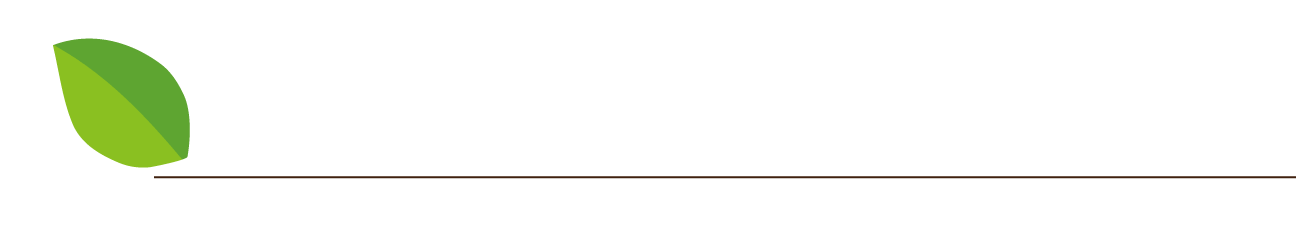 b
Vịt và Gà.
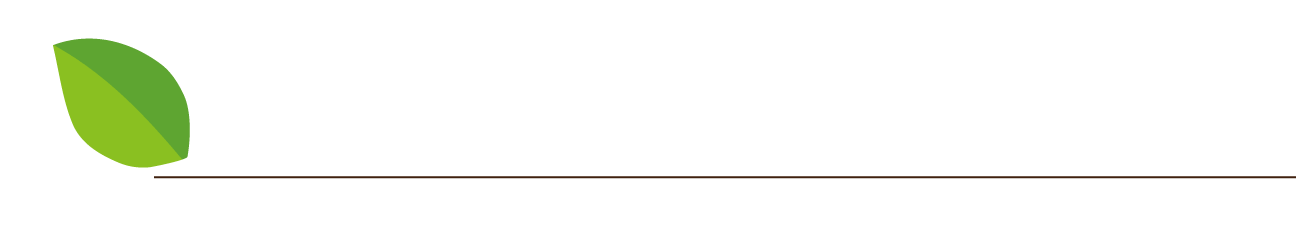 c
Vịt và Bồ câu..
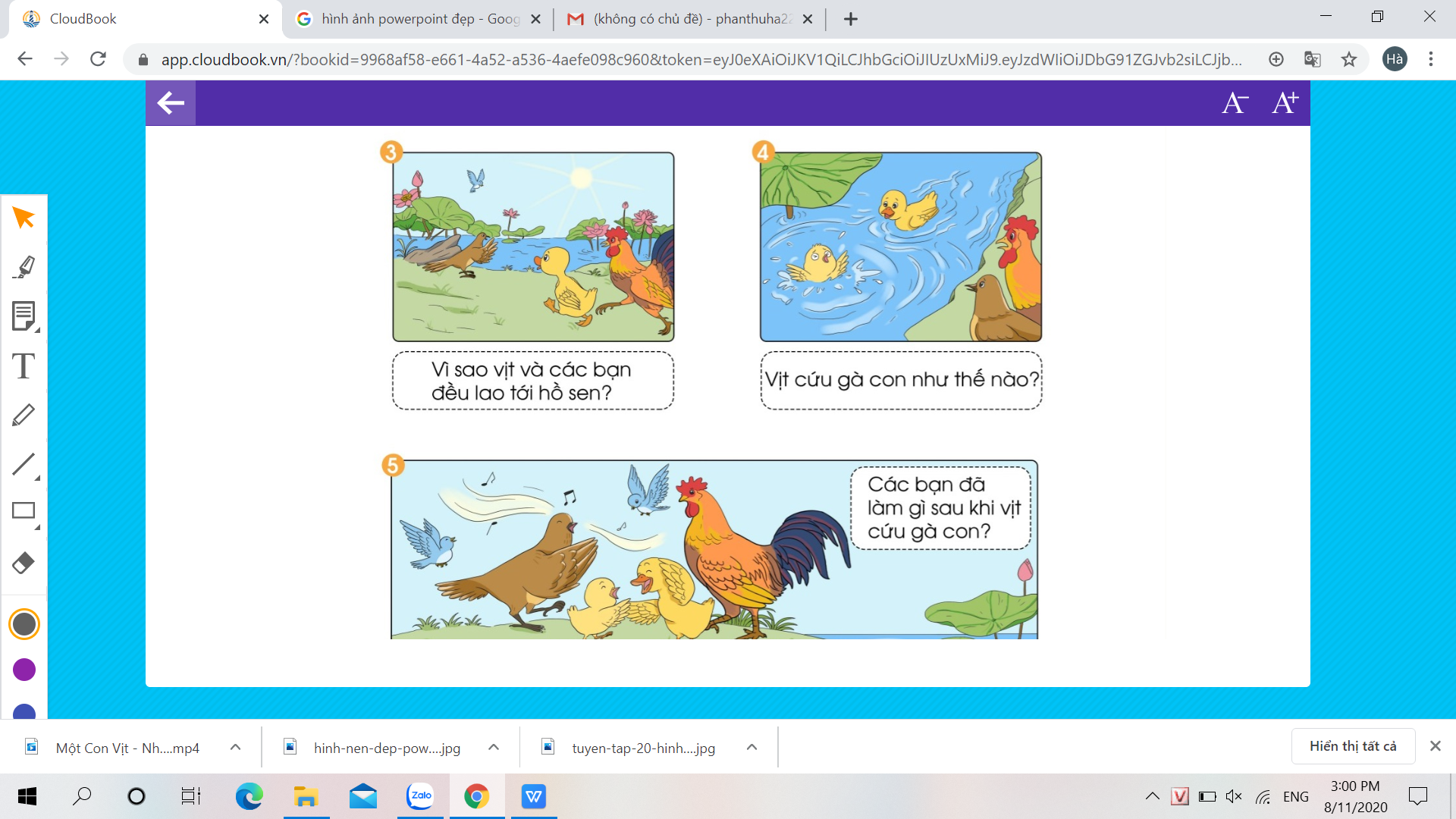 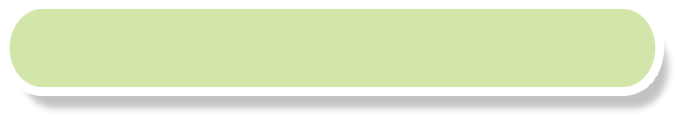 Câu 2: Ai dạy Vịt học hát?
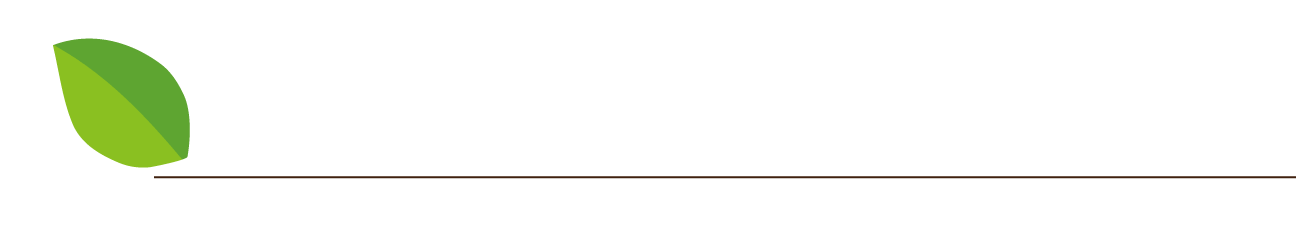 a
Gà.
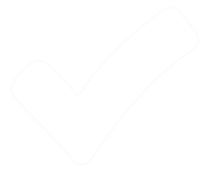 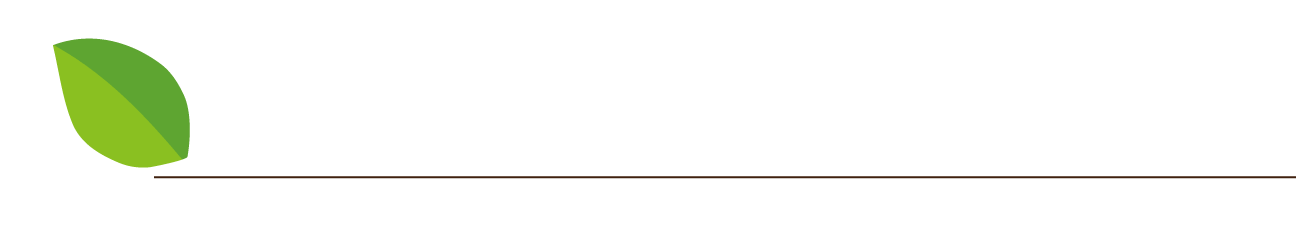 b
Sơn ca.
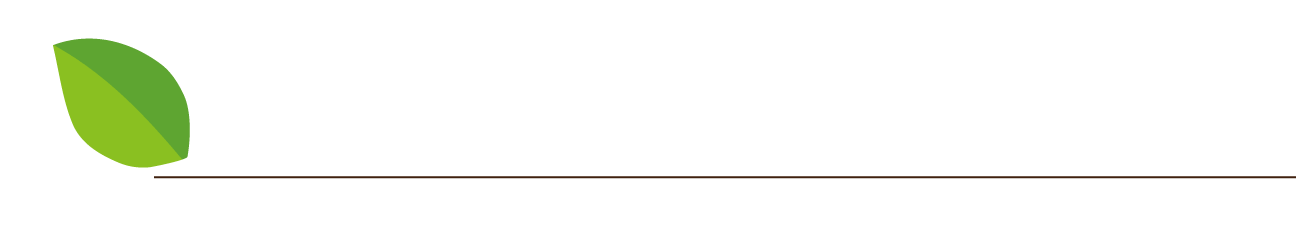 a
Vịt.
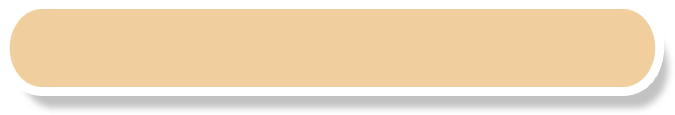 Câu 3: Chuyện gì đã xảy ra với gà con?
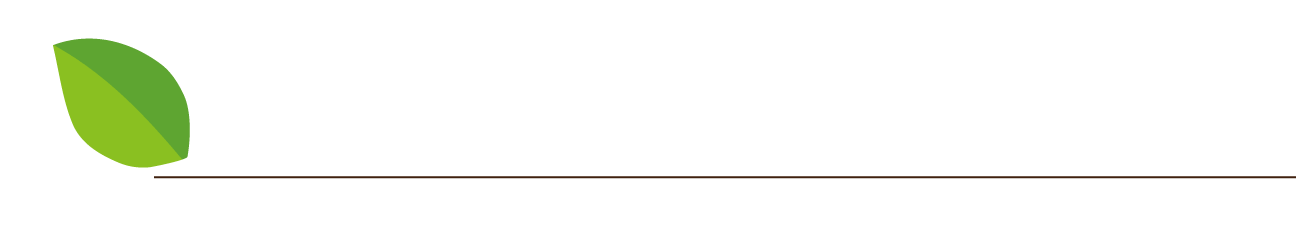 a
Gà con bị gãy chân.
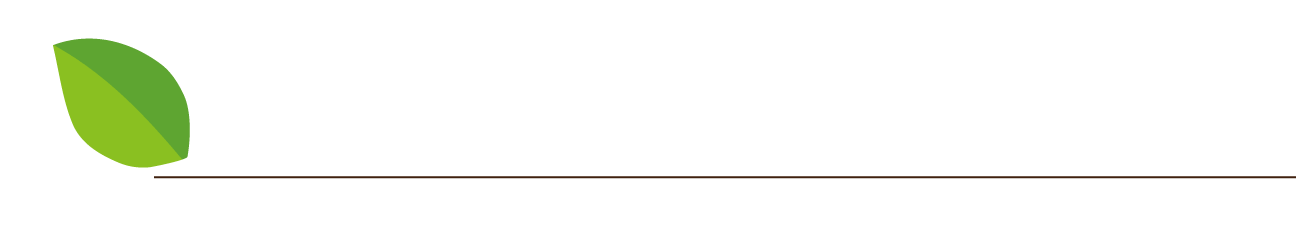 b
Gà con bị Quạ cắp đi.
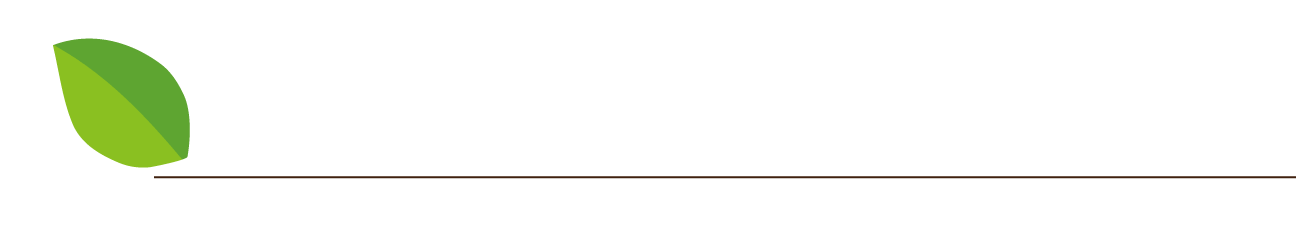 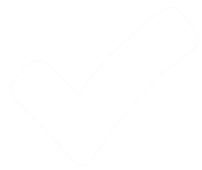 c
Gà con ngã xuống hồ nước.
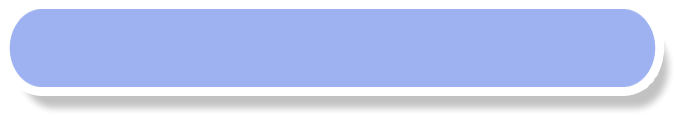 Câu 4: Qua câu chuyện em thấy Vịt con là con vật như thế nào?
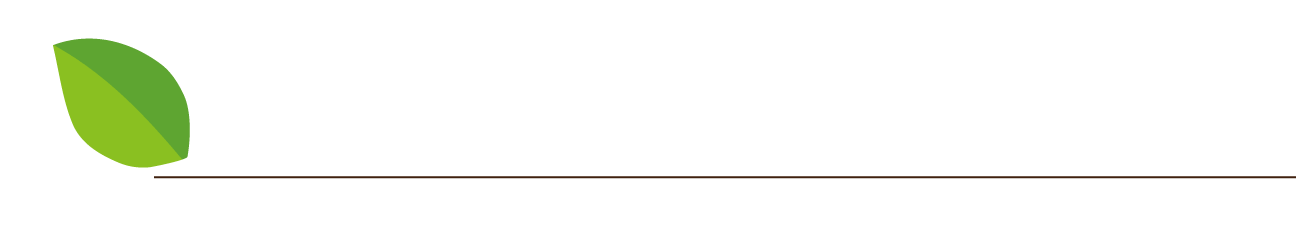 a
Dũng cảm.
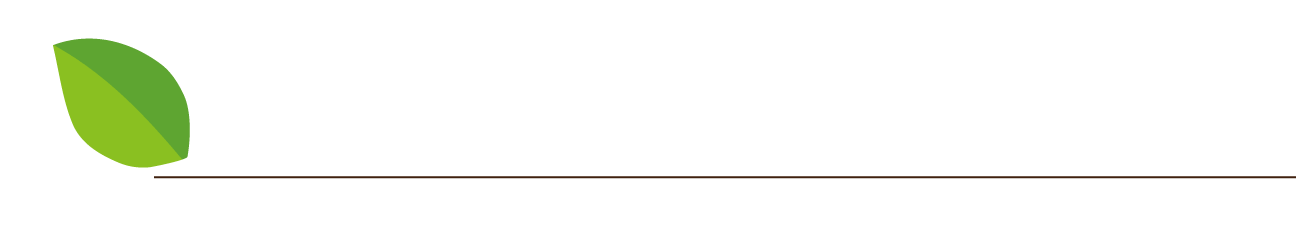 b
Tốt bụng.
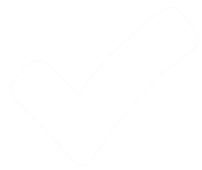 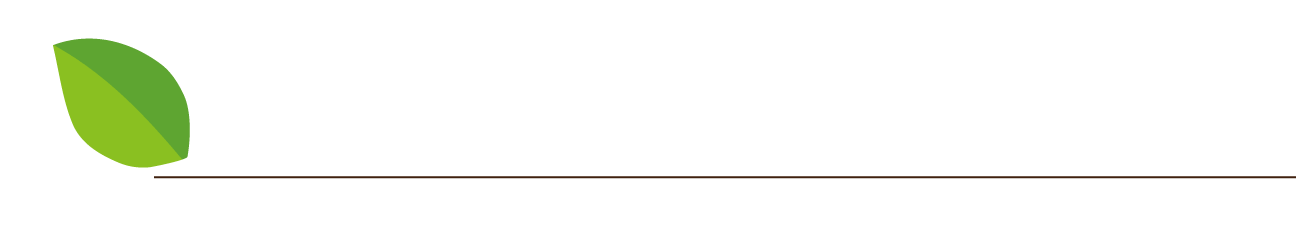 c
Cả hai đáp án trên.